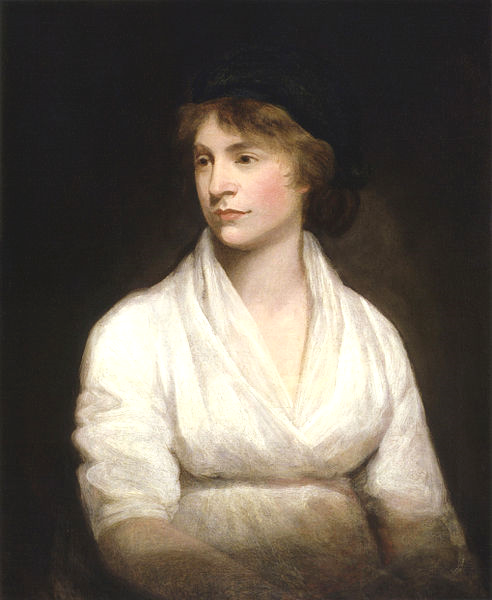 Women
and the French 
Revolution
SEPARATE  SPHERES
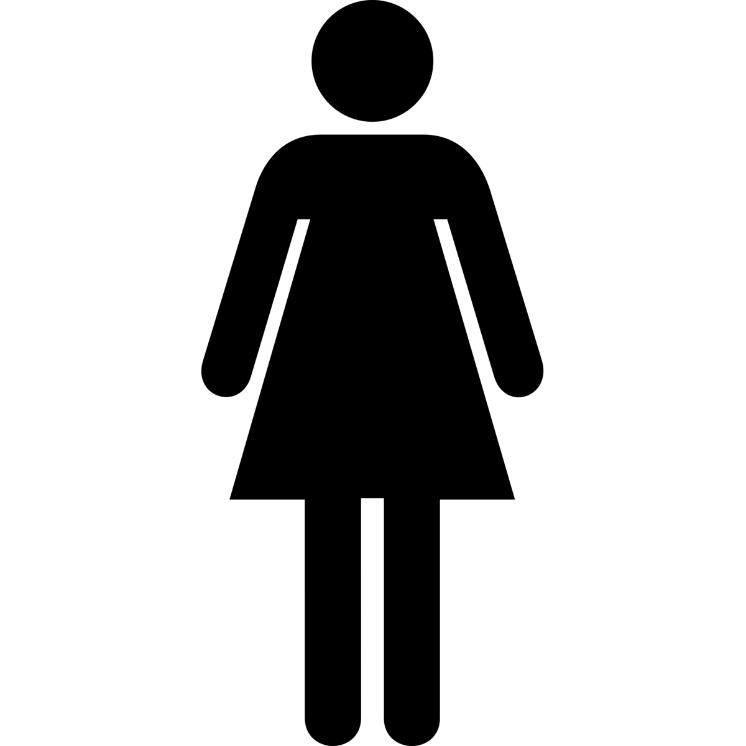 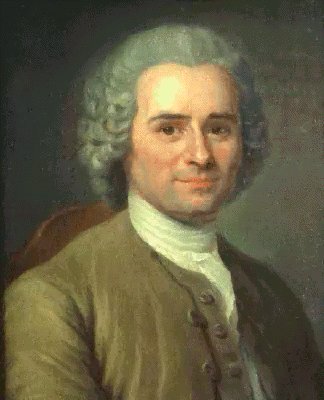 Rousseau
(French Philosophe)
Emile (On Education)

“Mother, do not make a decent man out of your daughter.  Make a decent woman out of her.”
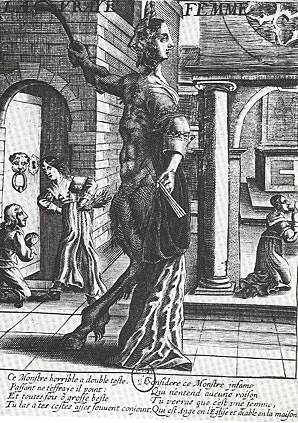 An Early Modern View of Women
The True Woman, anonymous engraving, seventeenth century.  Paris, Bibliothèque Nationale
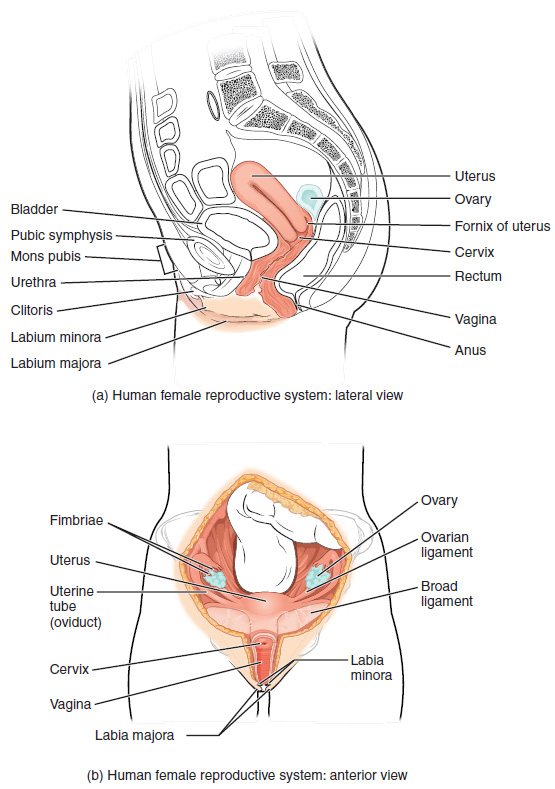 HYSTERICAL
Illustration from Anatomy & Physiology, Connexions Web site. http://cnx.org/content/col11496/1.6/
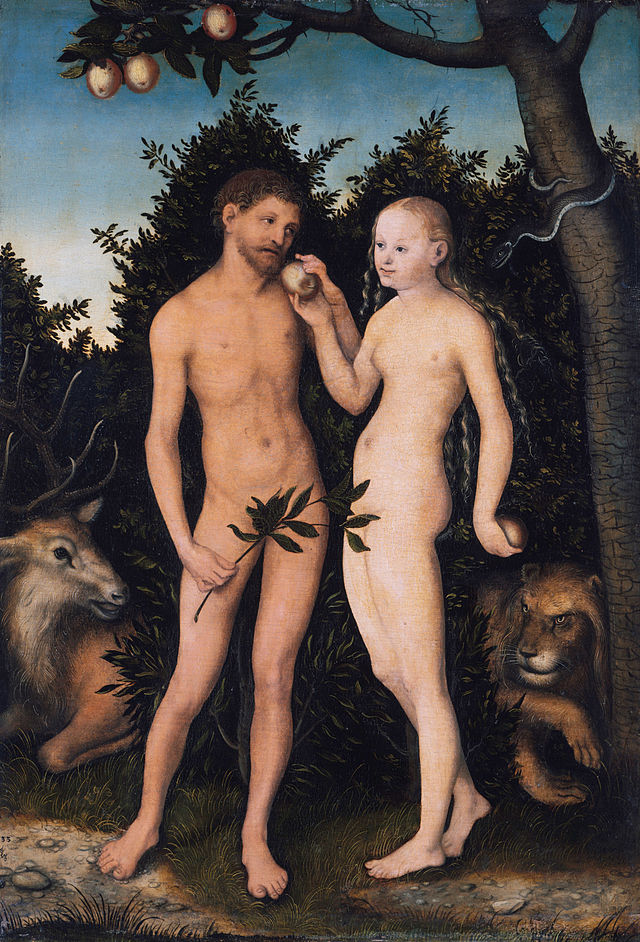 Okay… I’ll try it.
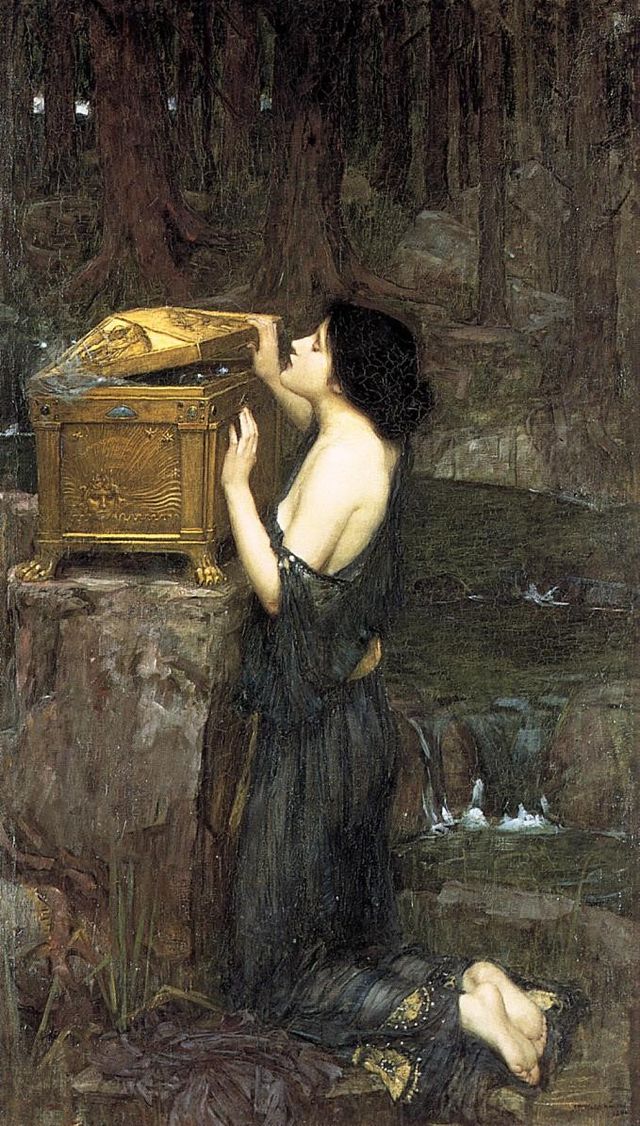 The Greek Version
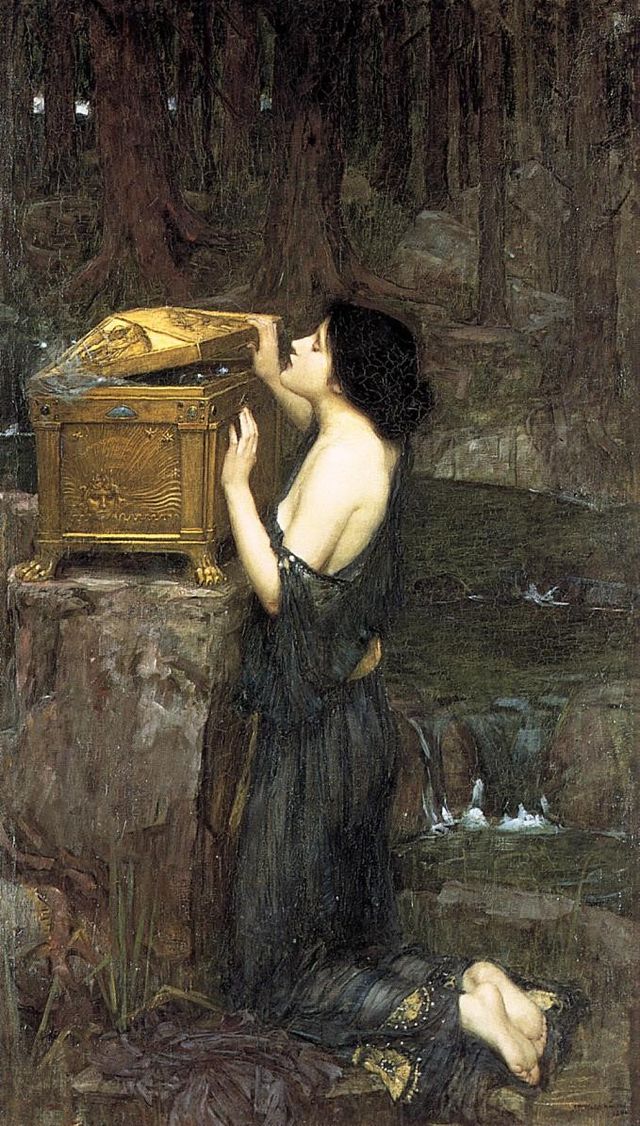 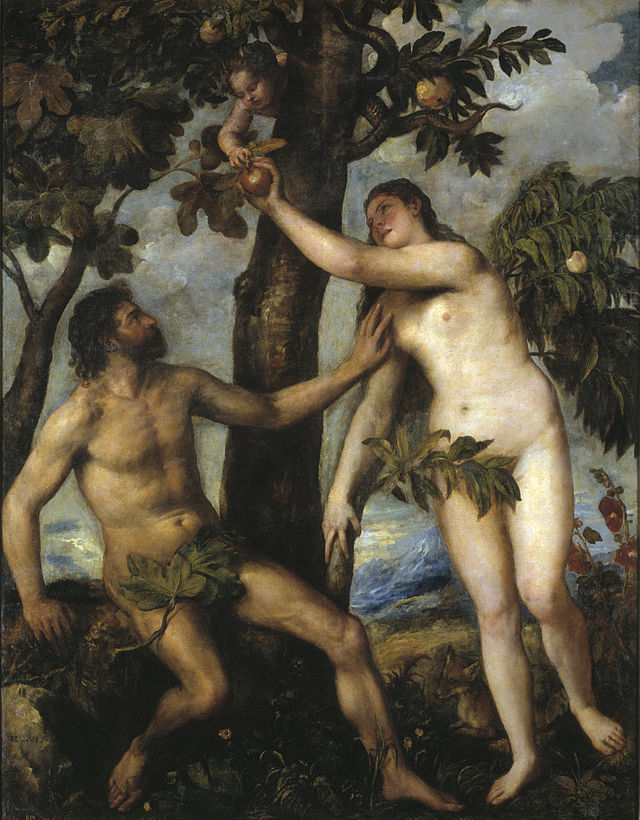 CORRUPTING INFLUENCE
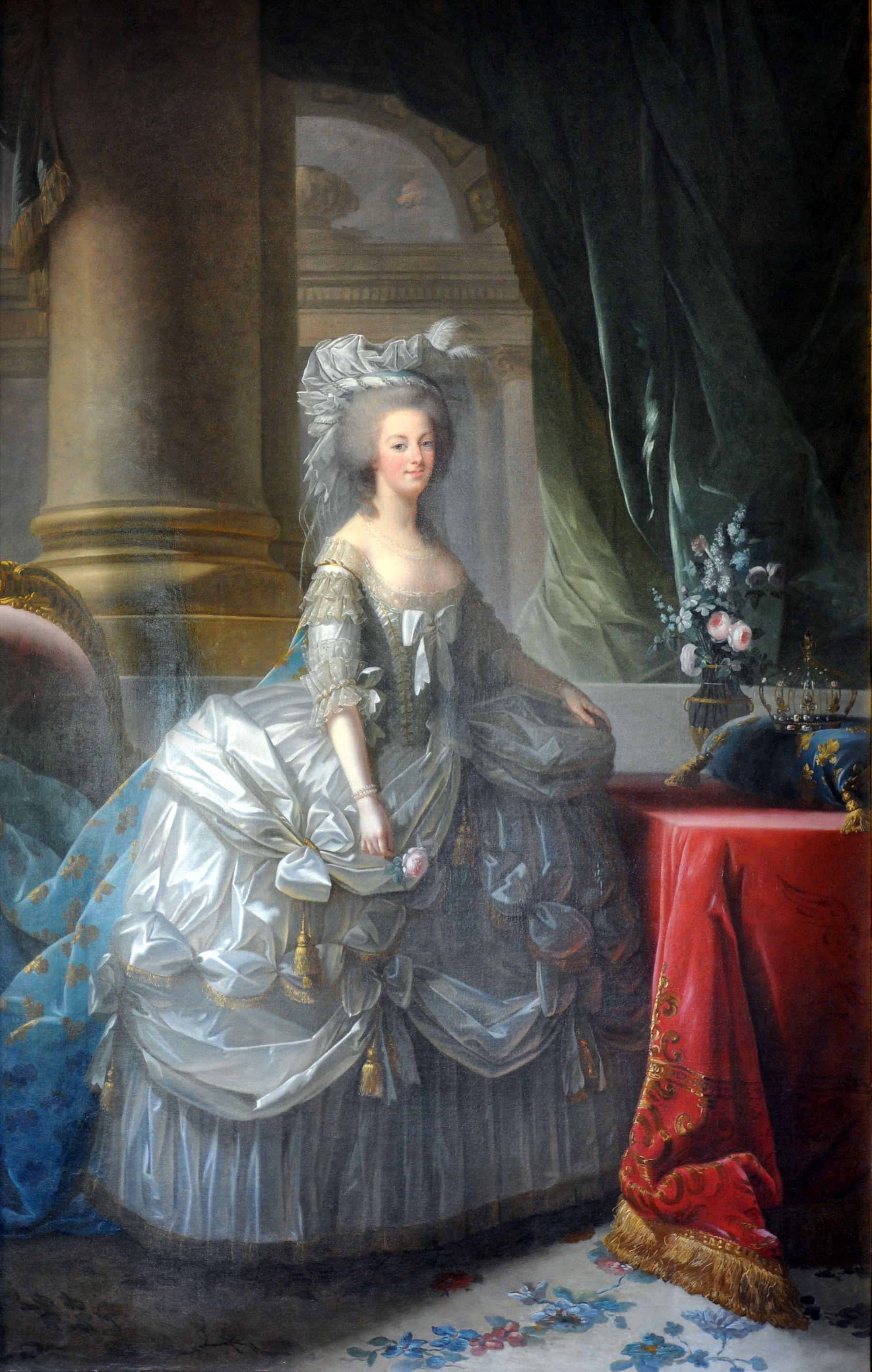 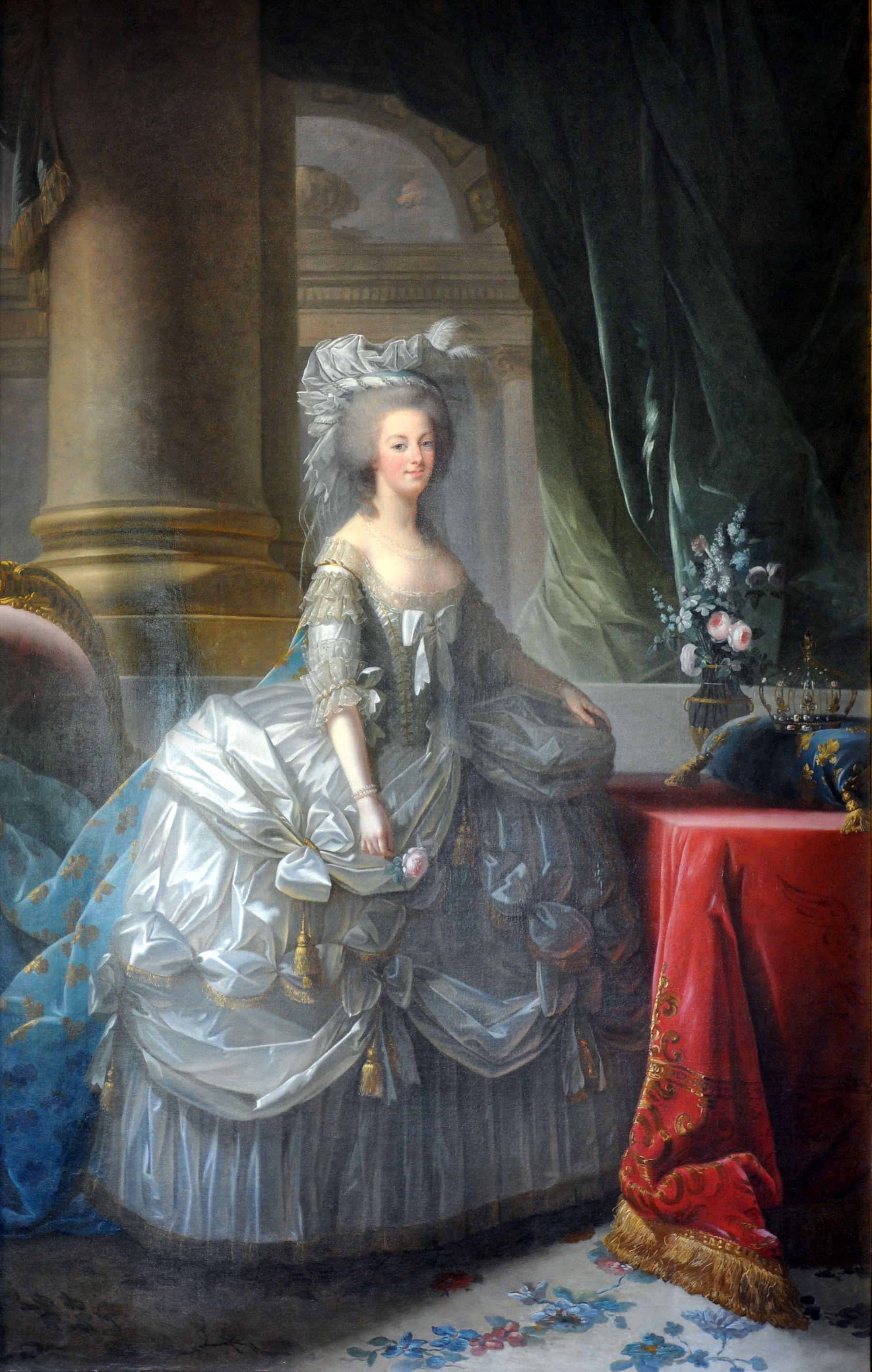 Marie Antoinette
Tragic Queen of France
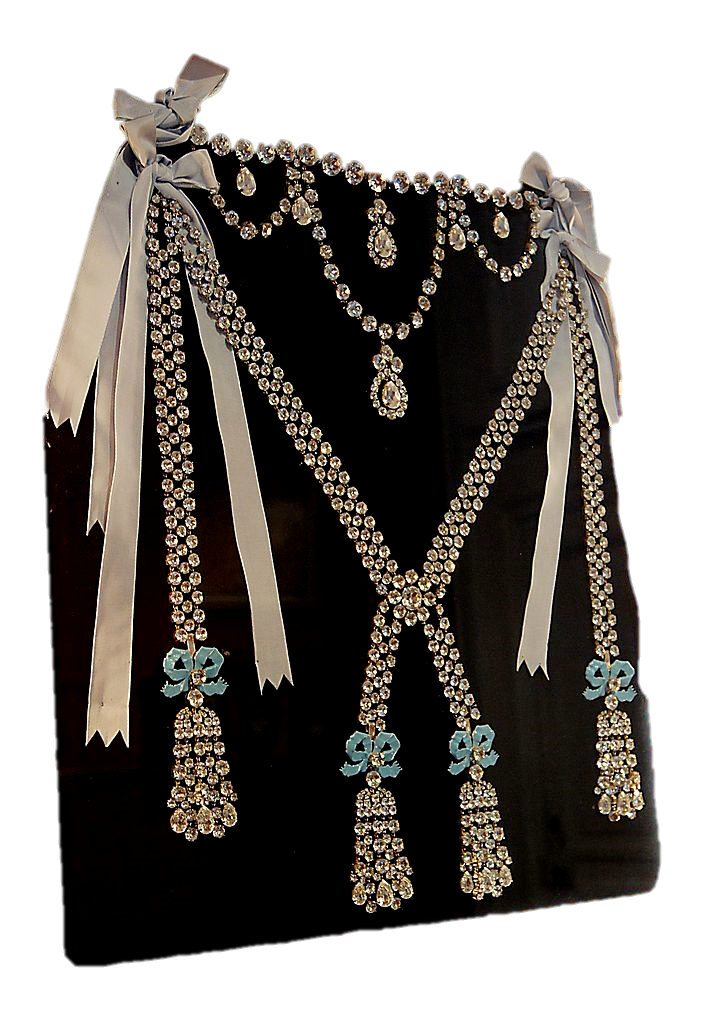 Diamond Necklace Affair
The queen’s name was tarnished when she became associated with an attempted fraud that had taken place without her knowledge.
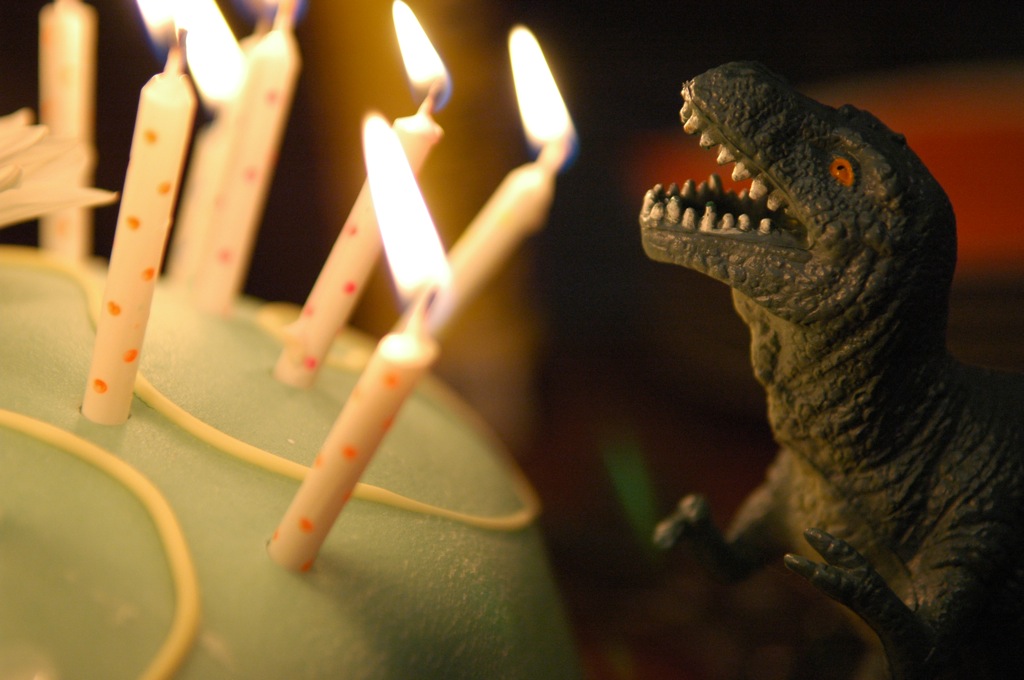 Marie Antoinette became a symbol for the French monarchy’s extravagance in hard times.
Some rights reserved by St0rmz
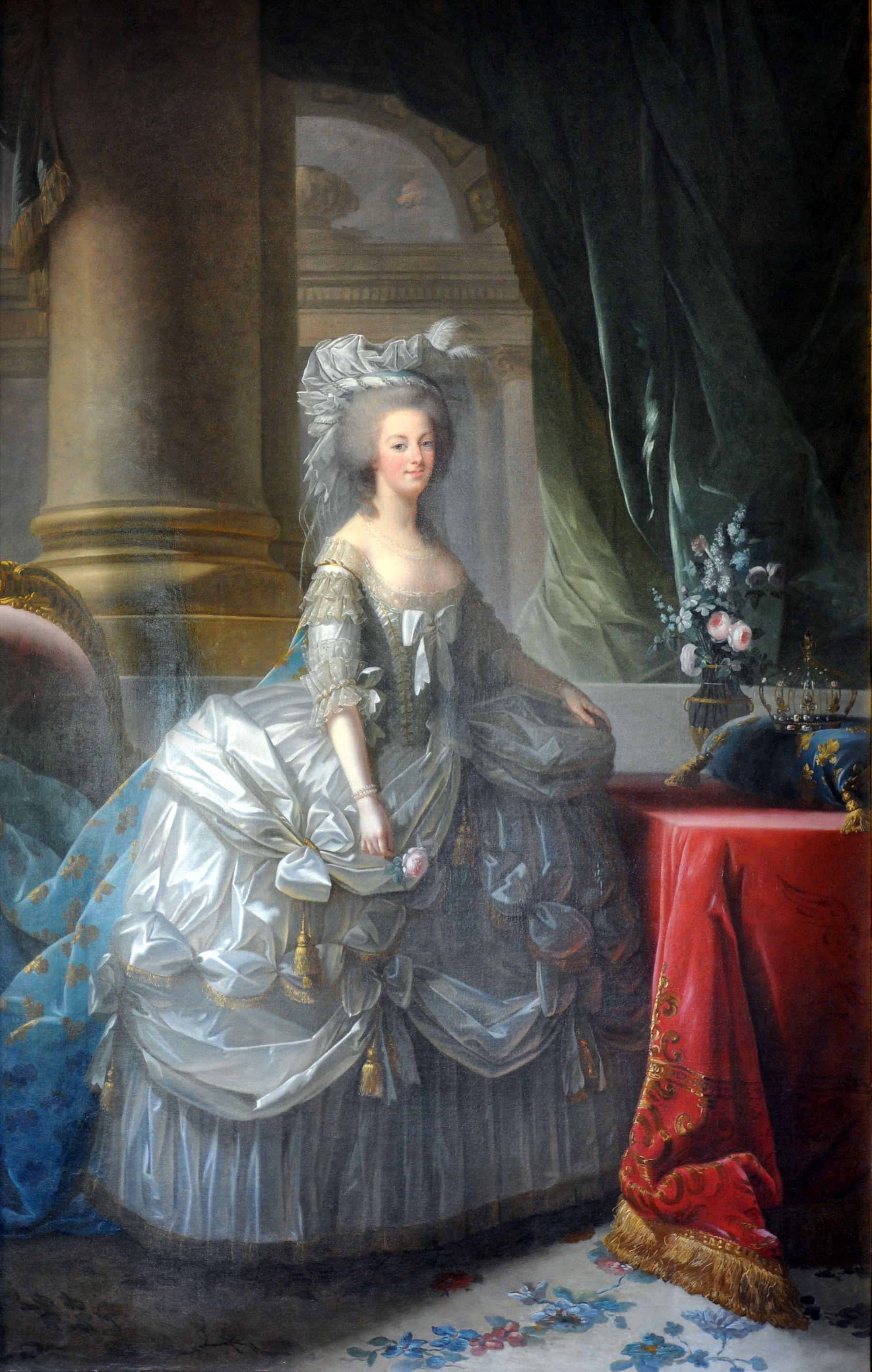 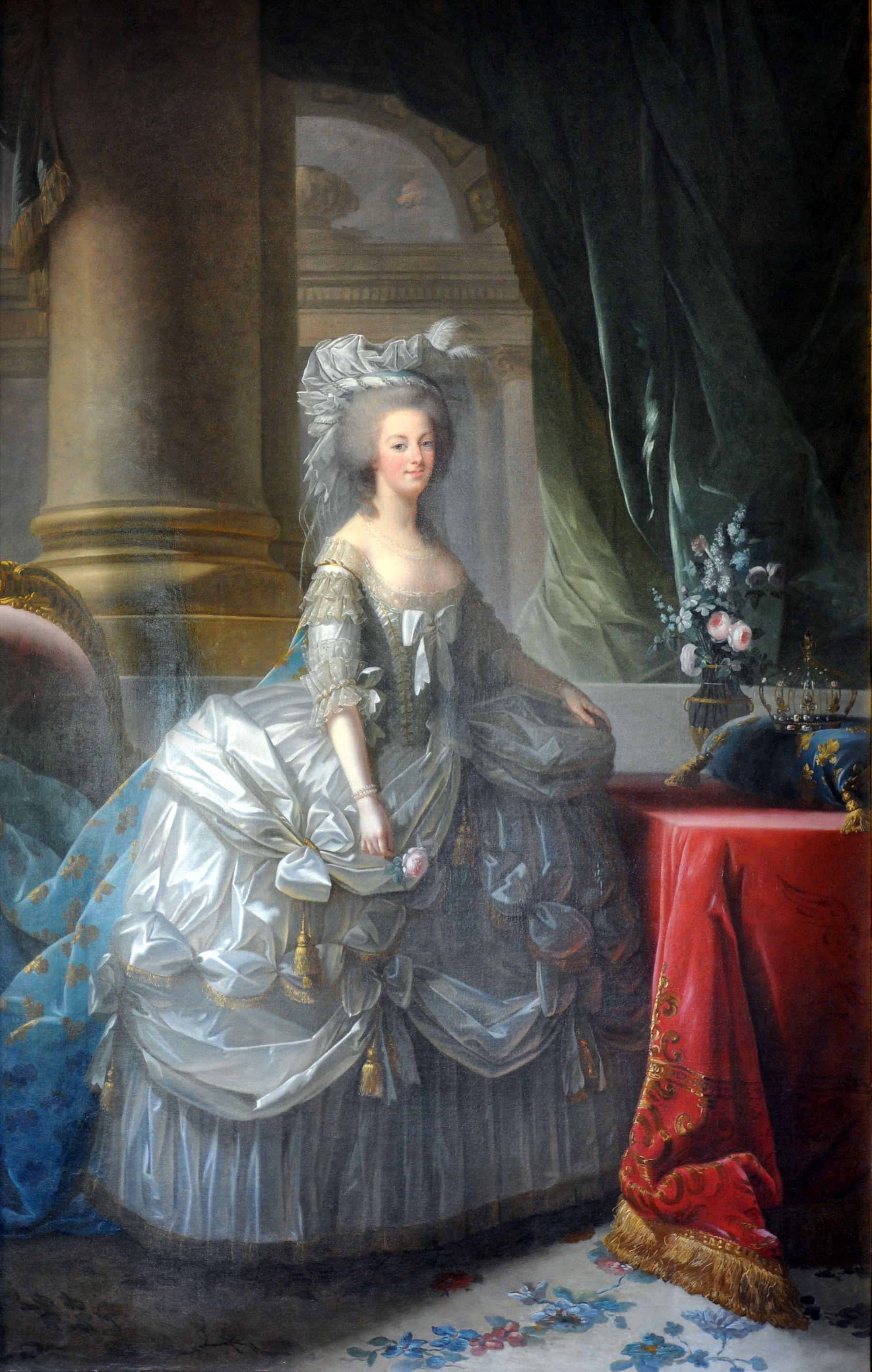 Madame Deficit
Women’s March on Versailles
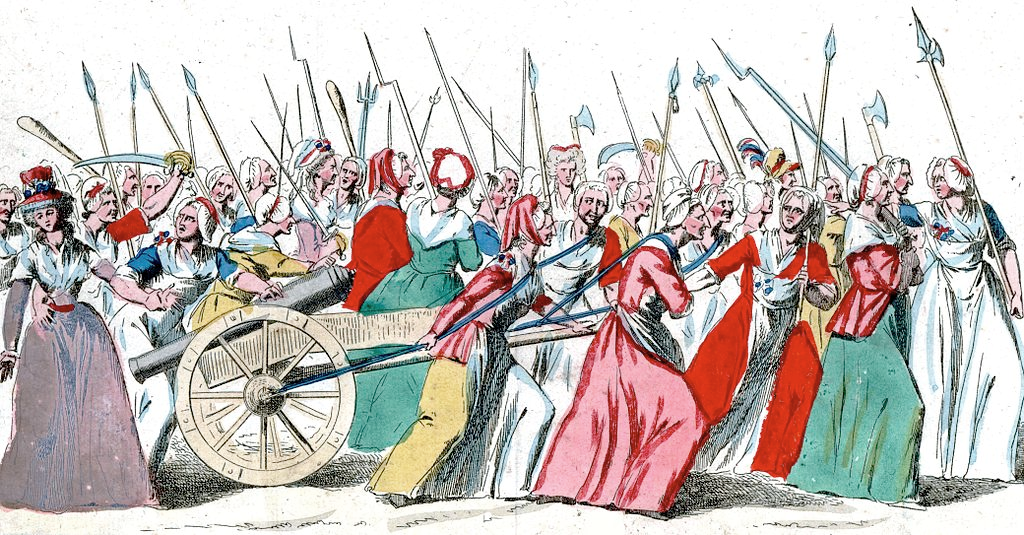 October 5, 1789
An angry mob of armed women demanded that the king and queen vacate Versailles and come with them to Paris.
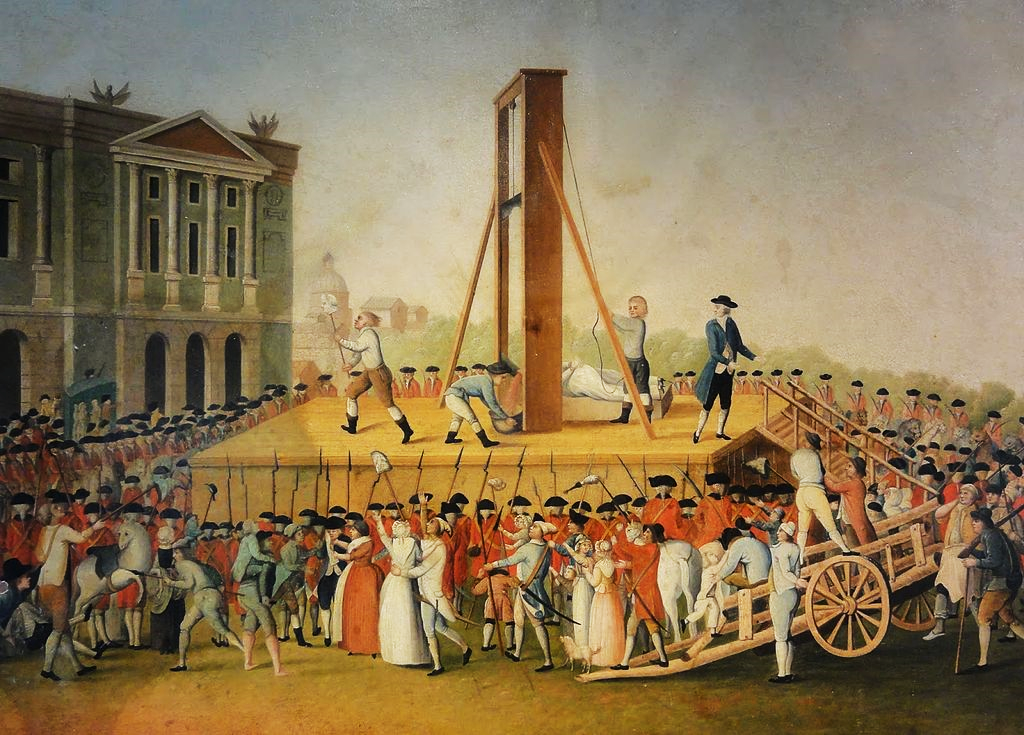 1793
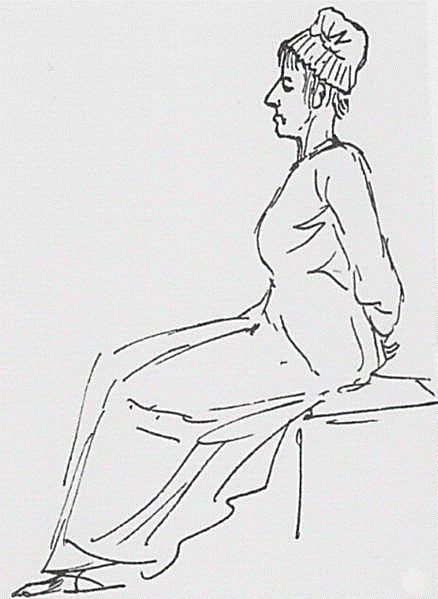 Jacques-Louis David,  Marie Antoinette on the Way to the Guillotine, 1793
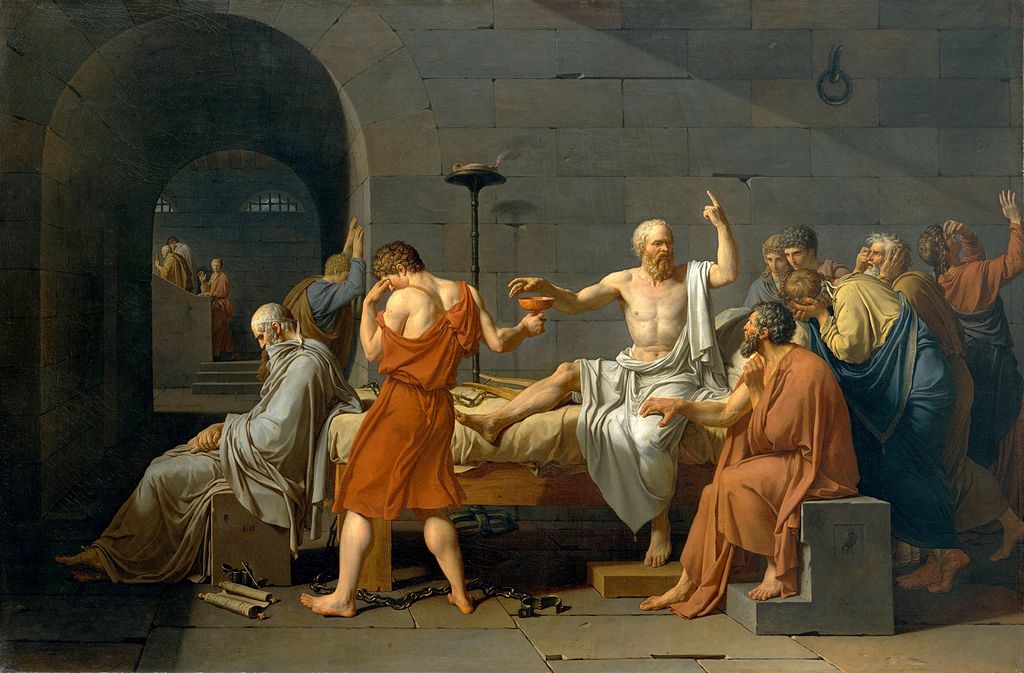 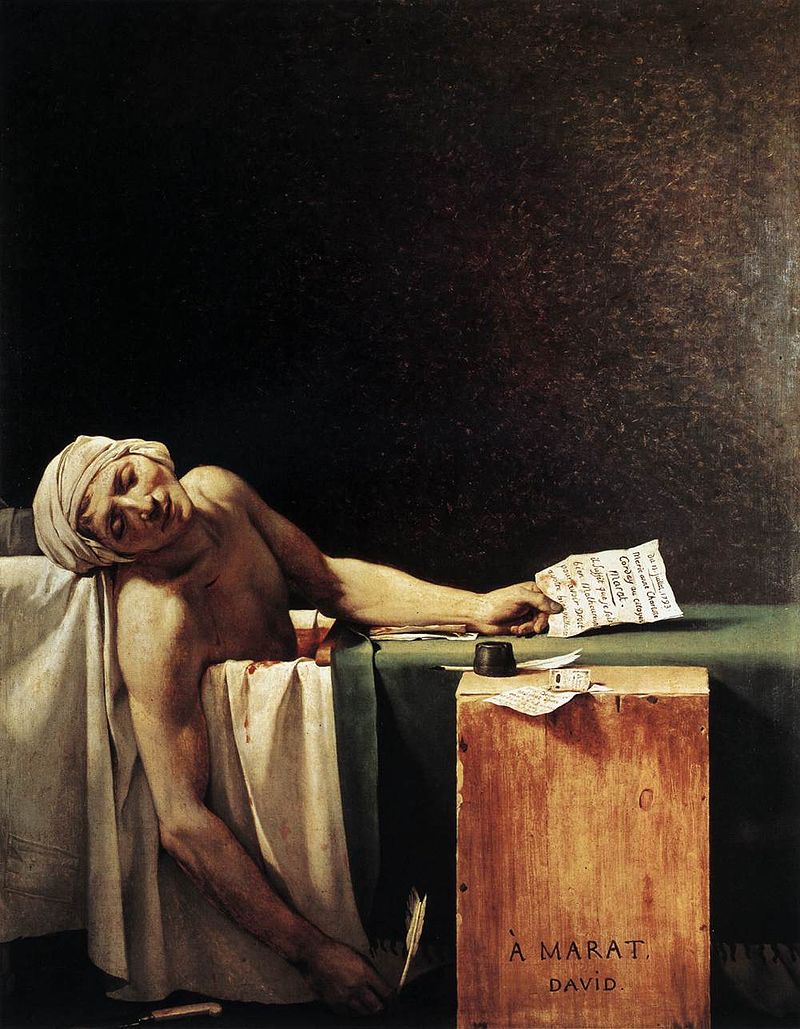 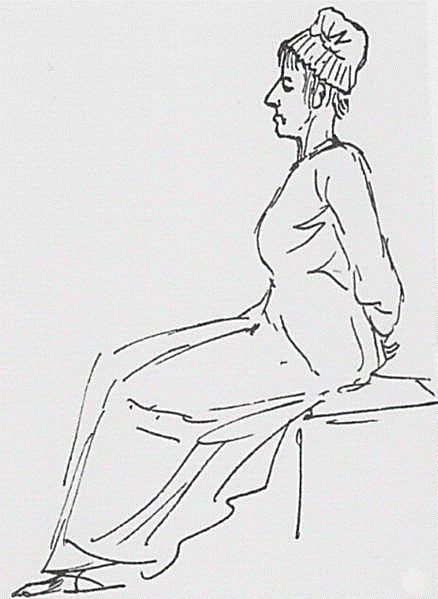 Not Worth a Painting
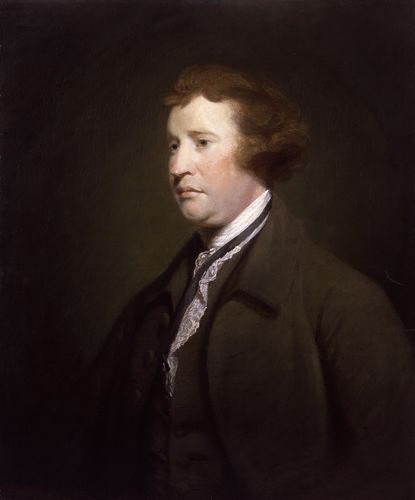 Edmund Burke
British MP
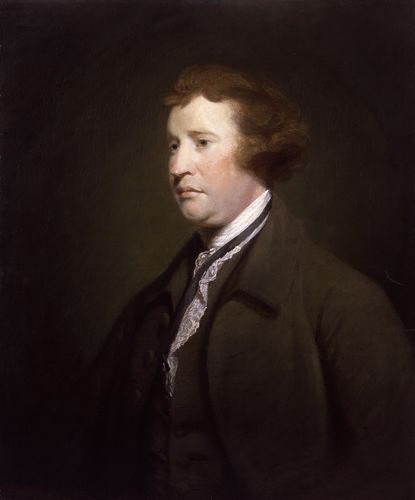 Little did I dream that I should have lived to see such disasters fallen upon her, in a nation of gallant men, in a nation of men of honor, and of cavaliers! I thought ten thousand swords must have leaped from their scabbards, to avenge even a look that threatened her with insult.
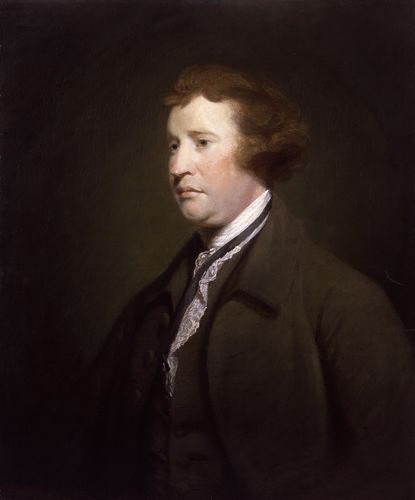 But the age of chivalry is gone; that of sophisters, economists, and calculators has succeeded,  and the glory of Europe is extinguished forever.
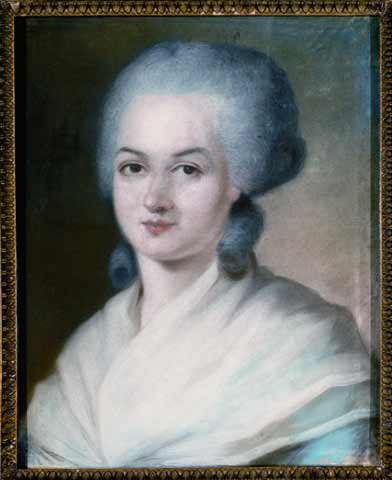 THE RIGHTS OF WOMAN
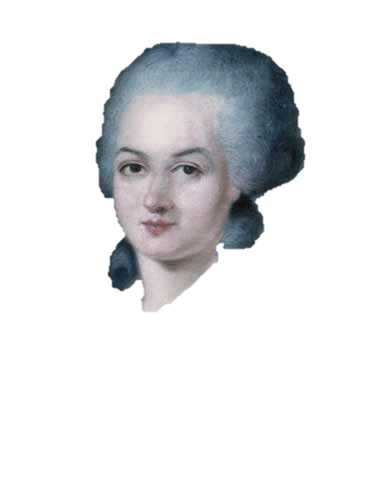 Olympe de Gouges and Her Declaration
Olympe de Gouges
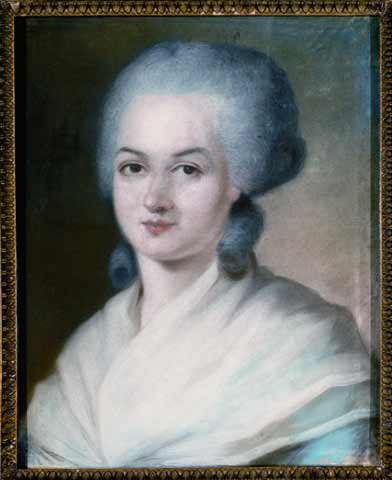 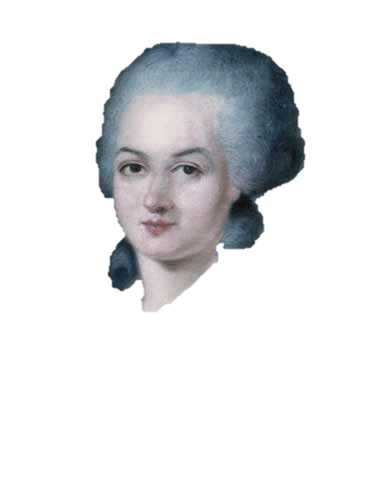 Declaration of the Rights of Woman and the Female Citizen

“Woman has the right to mount the scaffold; she must equally have the right to mount the rostrum.”
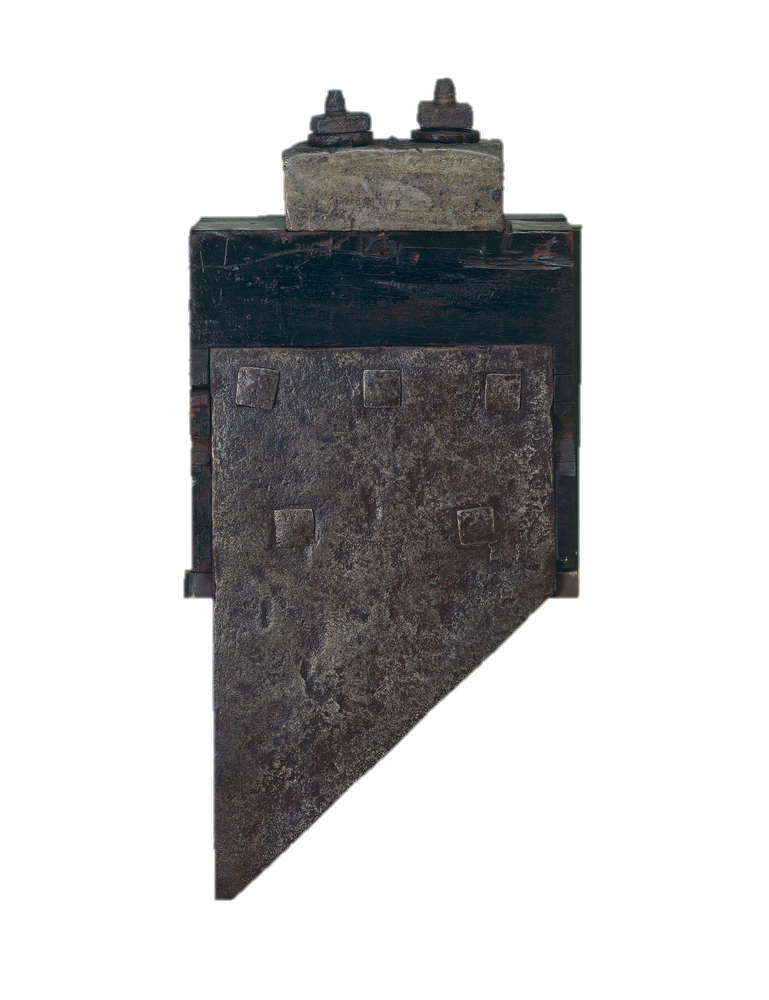 Olympe de Gouges
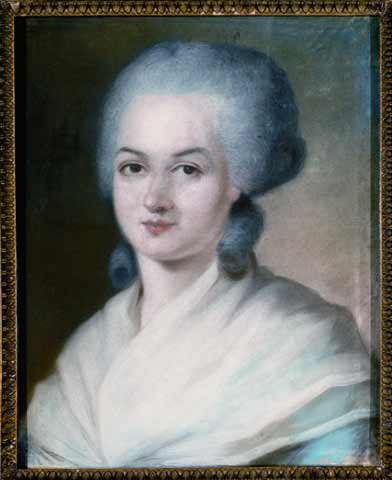 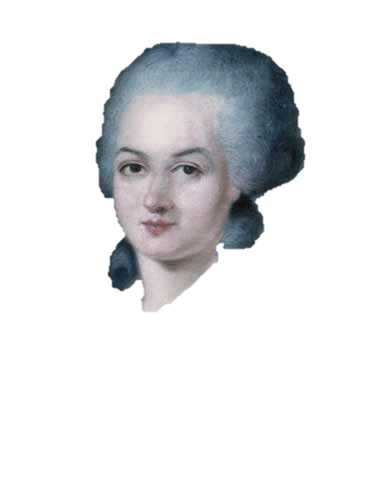 BEHEADED
(1793)
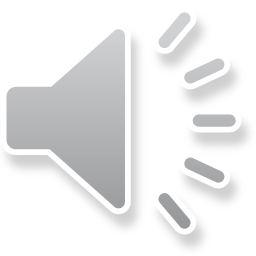 Place Olympe de Gouges
Photo by Groume
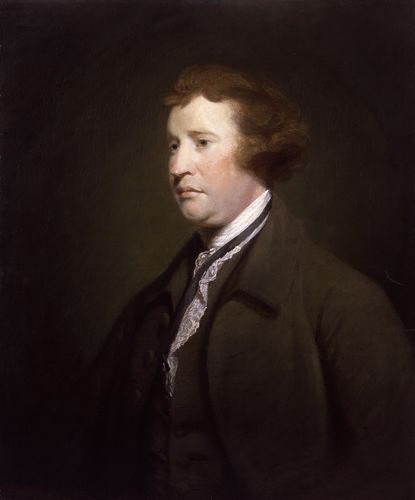 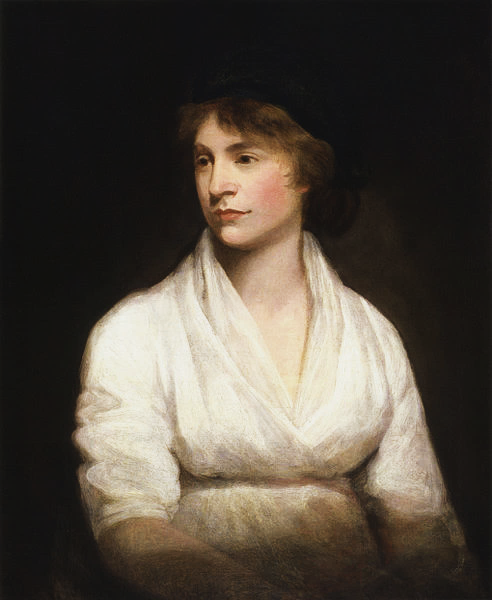 Burke vs. Wollstonecraft
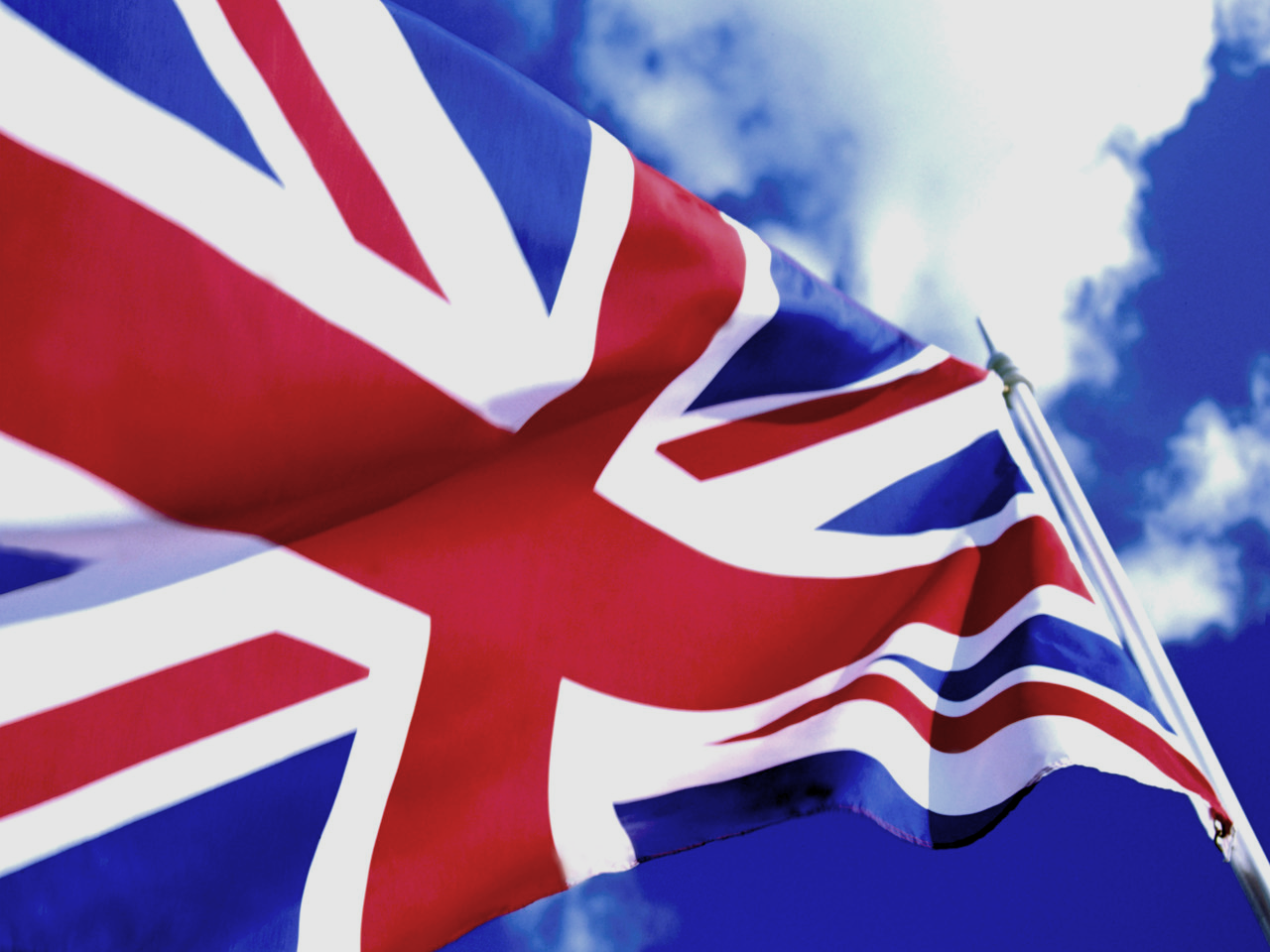 The British 
Debate
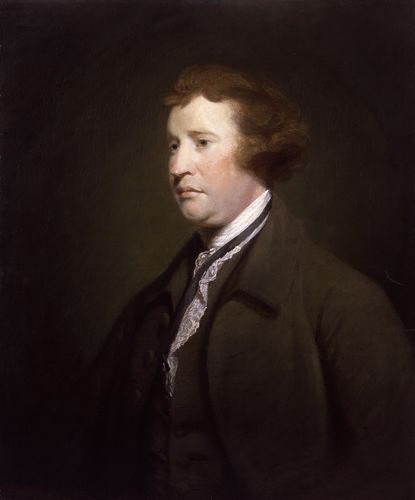 Edmund Burke
Reflections on the Revolution in France
(1790)
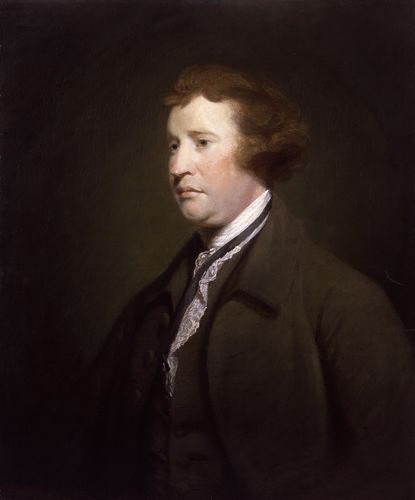 Edmund Burke
Reflections on the Revolution in France
(1790)
ANTI
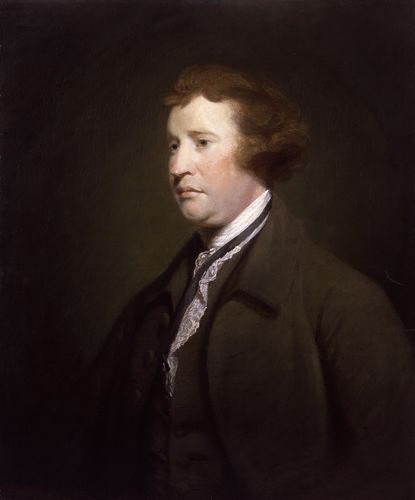 Edmund Burke
Conservatism
Inherited Rights
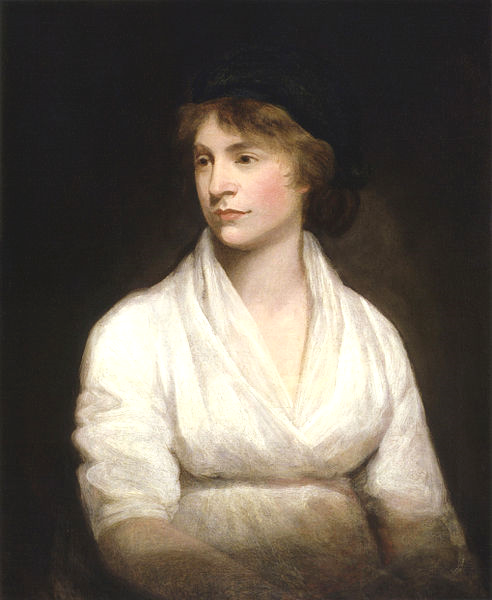 Mary Wollstonecraft
A Vindication of the Rights of Man
(1790)
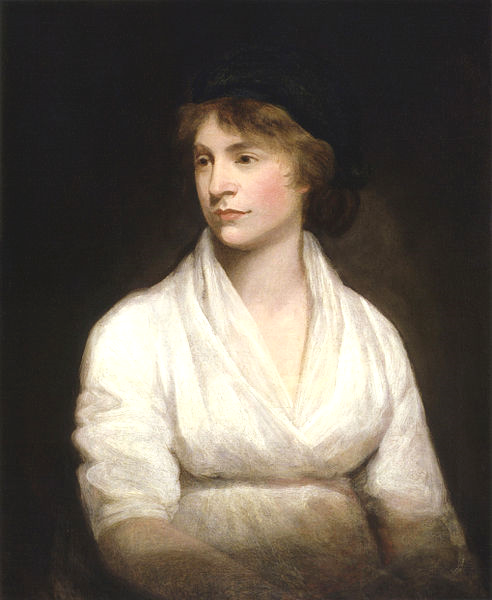 Mary Wollstonecraft
PRO
A Vindication of the Rights of Man
(1790)
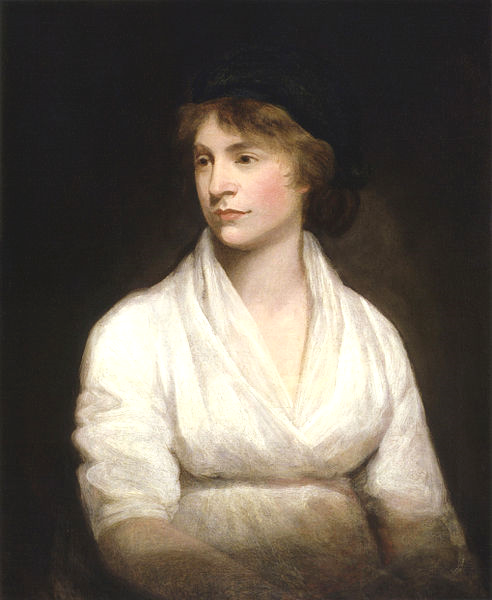 Mary Wollstonecraft
Liberalism
Natural Rights
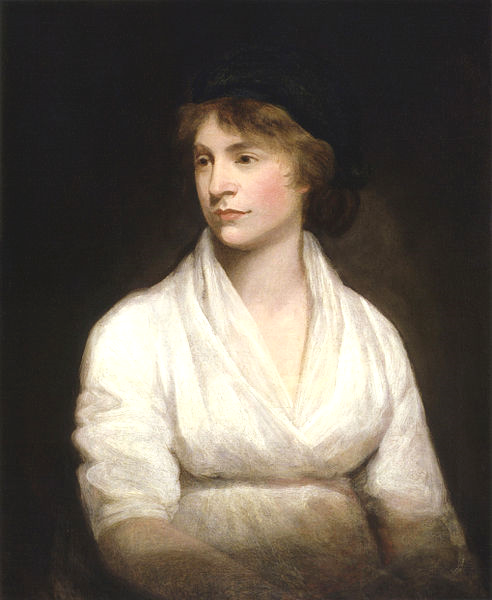 Mary Wollstonecraft
A Vindication of the Rights of Woman
(1792)
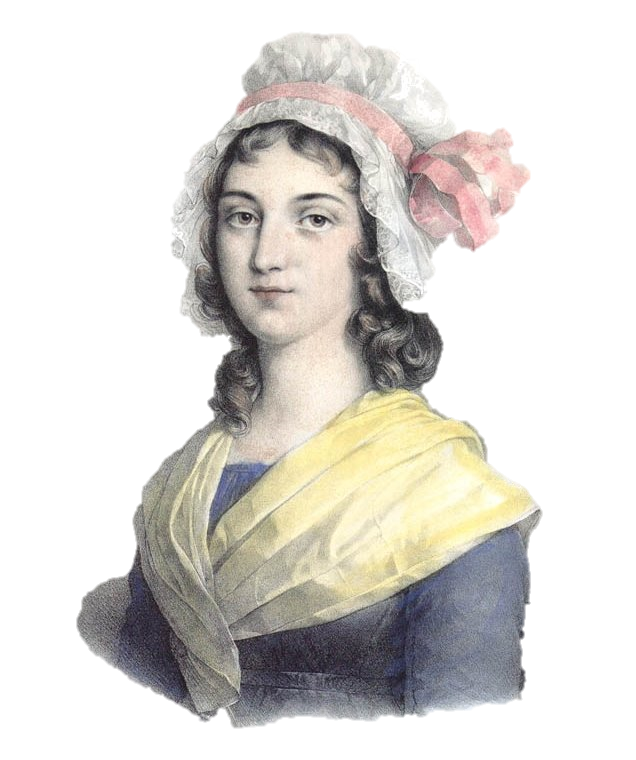 Charlotte Corday
Women and the French Revolution
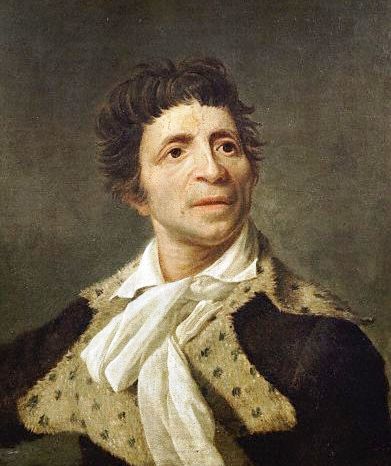 Jean-Paul Marat
Professional Revolutionary
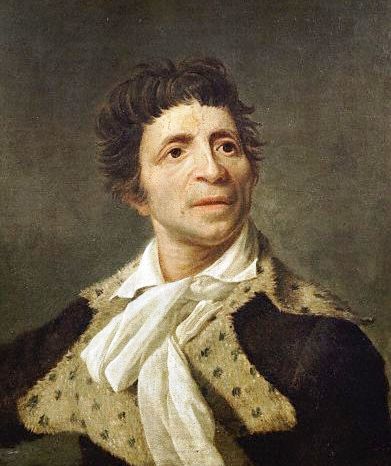 MASS MURDERER
Who?
Will do something about it?
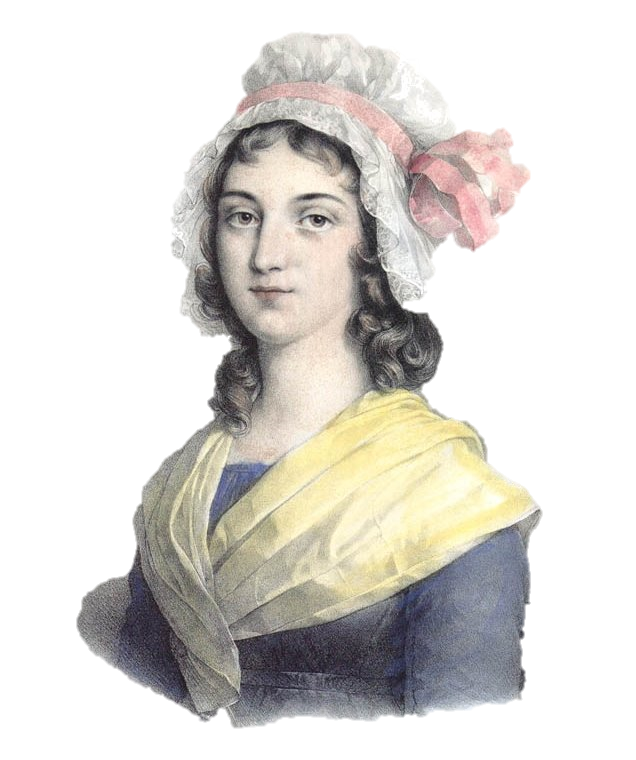 Charlotte Corday
ASSASSINATED
Jean-Paul Marat
(a Jacobin fanatic) 
in 1793
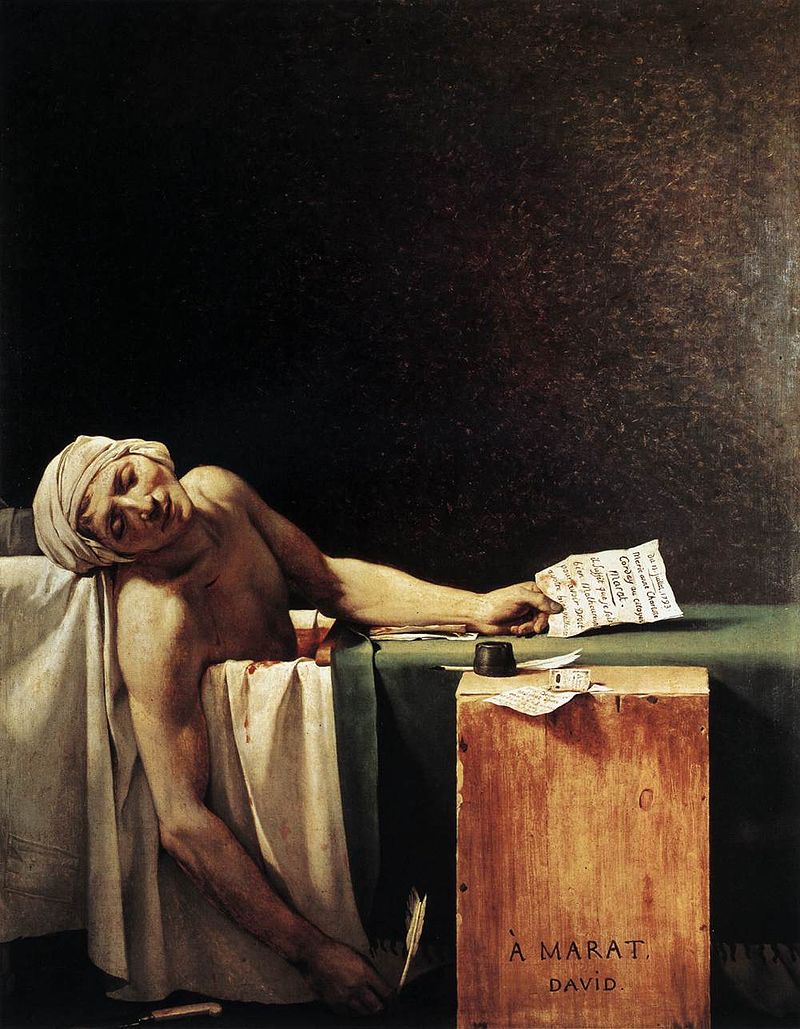 The Death of Marat
Jacques-Louis David 
(1793)
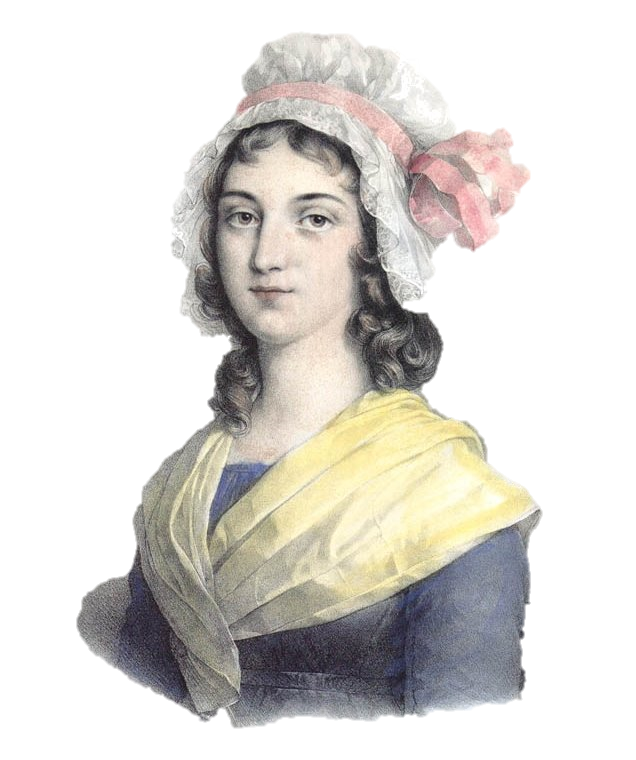 I have killed 
one man 
to save 
a hundred thousand.
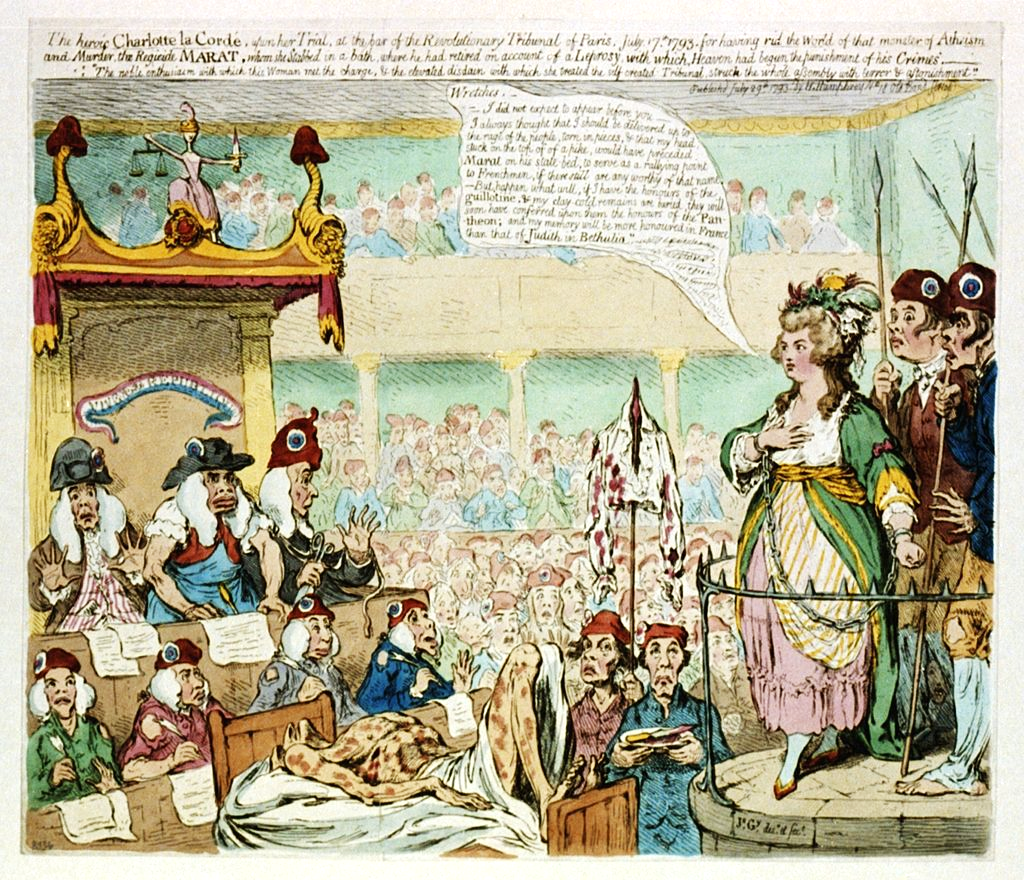 An English Perspective
Caricature of Corday's trial by James Gillray
(1793)
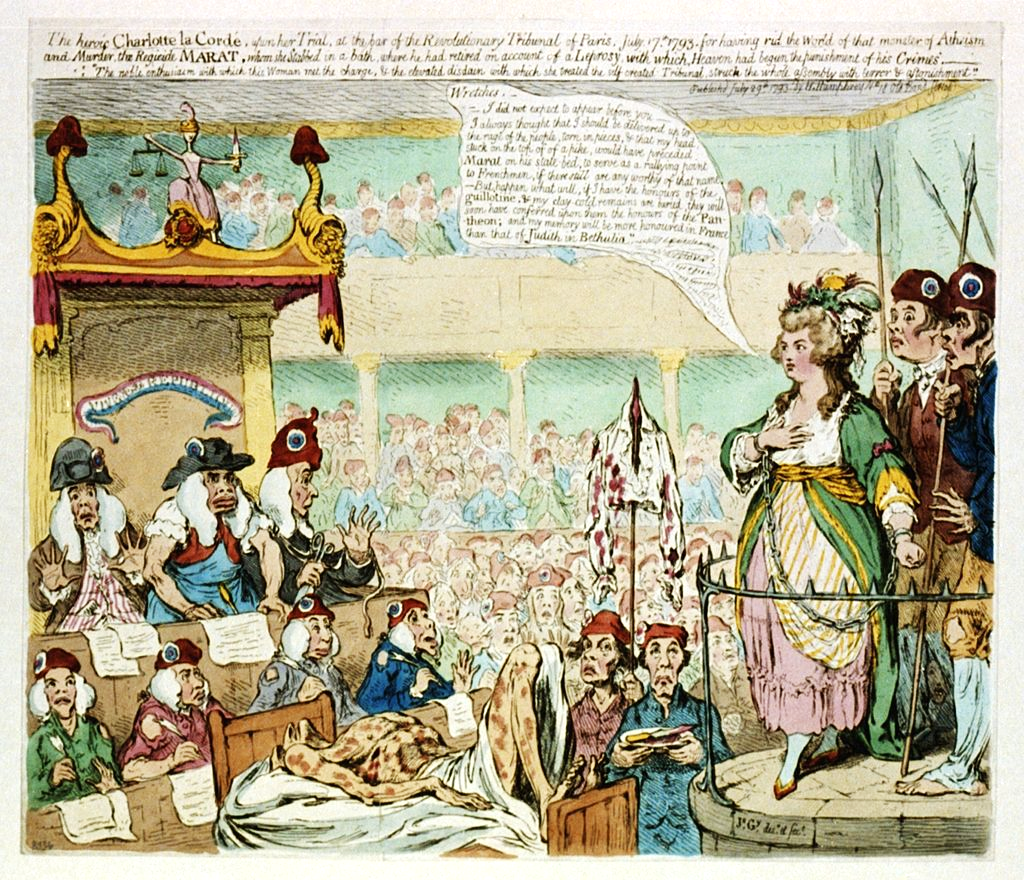 The heroic Charlotte la Cordé, upon her trial, at the bar of the revolutionary tribunal of Paris, July 17, 1793

For having rid the world of that monster of Atheism and Murder, the Regicide Marat, whom she stabbed in a bath, where he had retired on account of a Leprosy, with which Heaven had begun the punishment of his Crimes. The noble enthusiasm with which this woman met the charge, & the elevated disdain with which she treated the self-created Tribunal, struck the whole assembly with terror & astonishment.
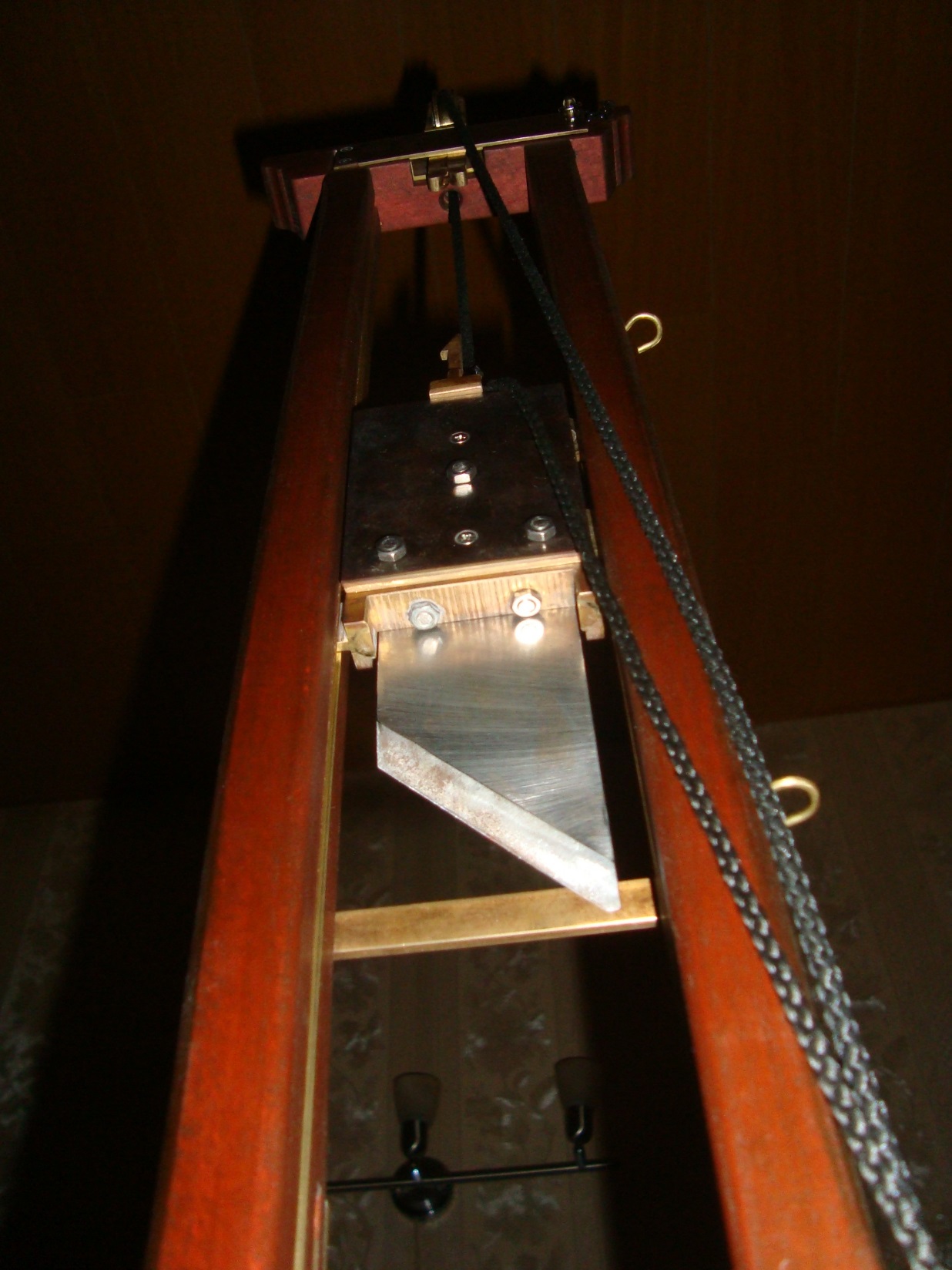 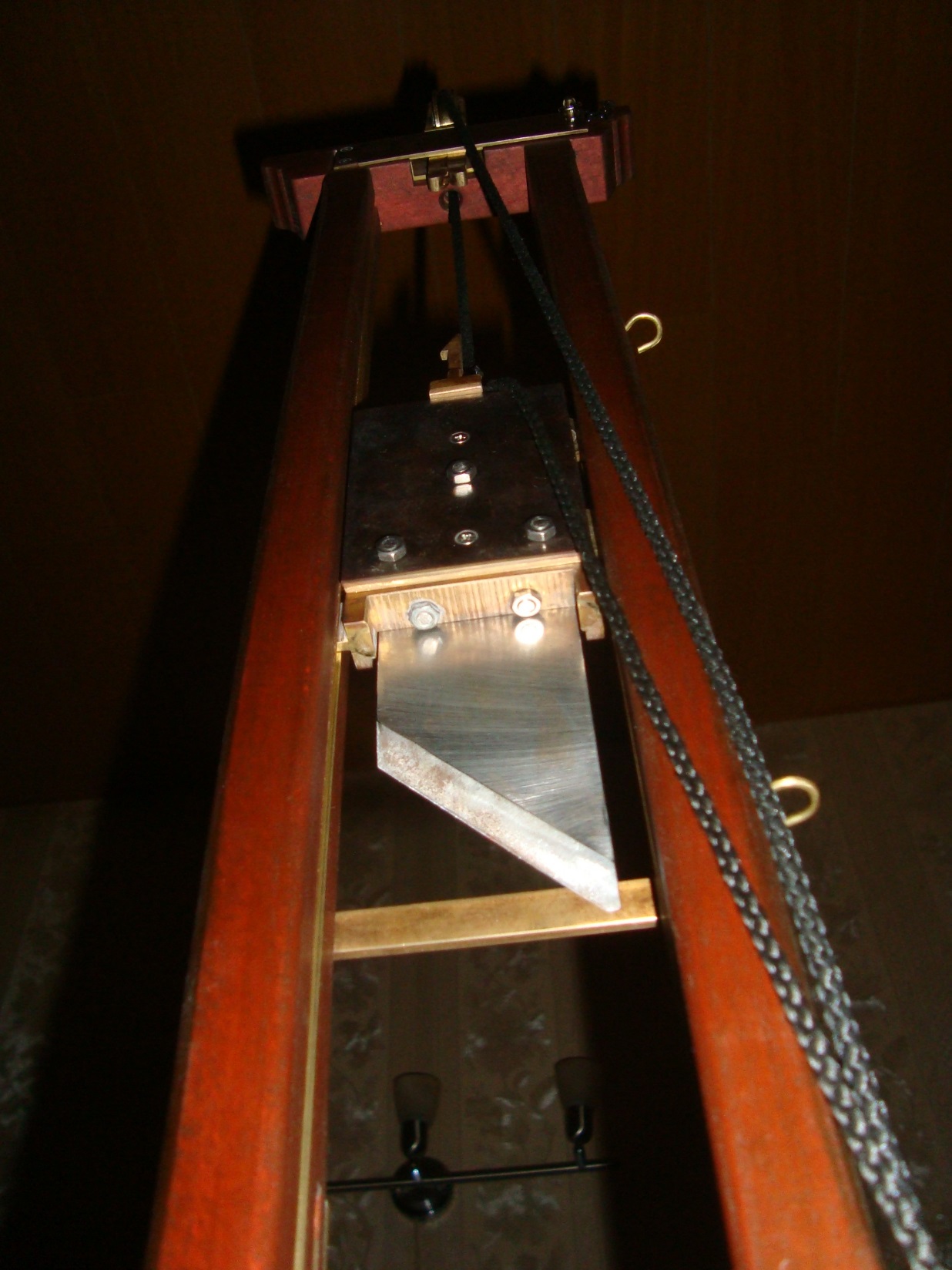 Revolutionary leaders of the day did not see Corday as a hero.
Photo by E. C.
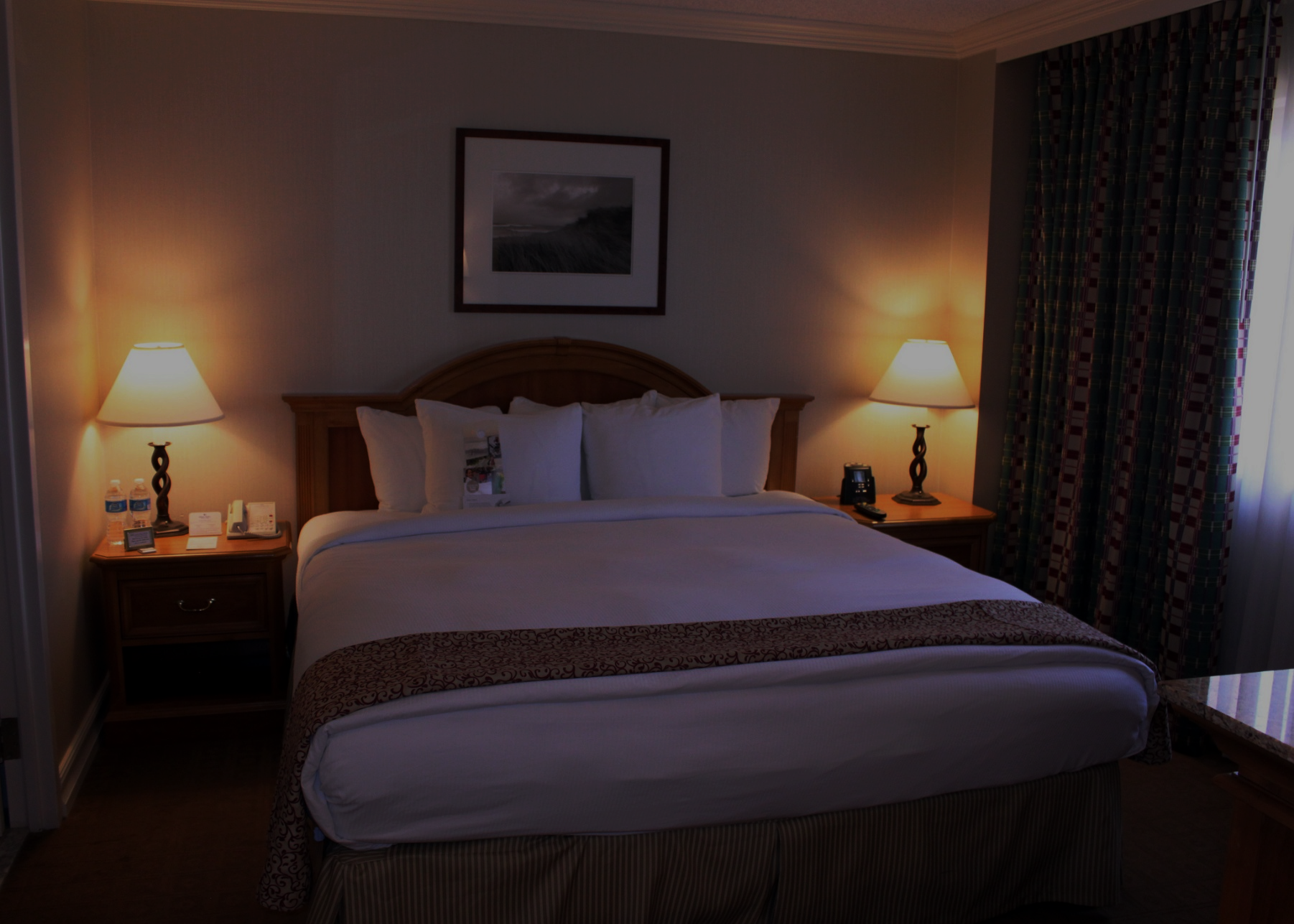 French authorities were disappointed to find no evidence that Corday had ever shared a bed with a man.
Photo by Prayitno
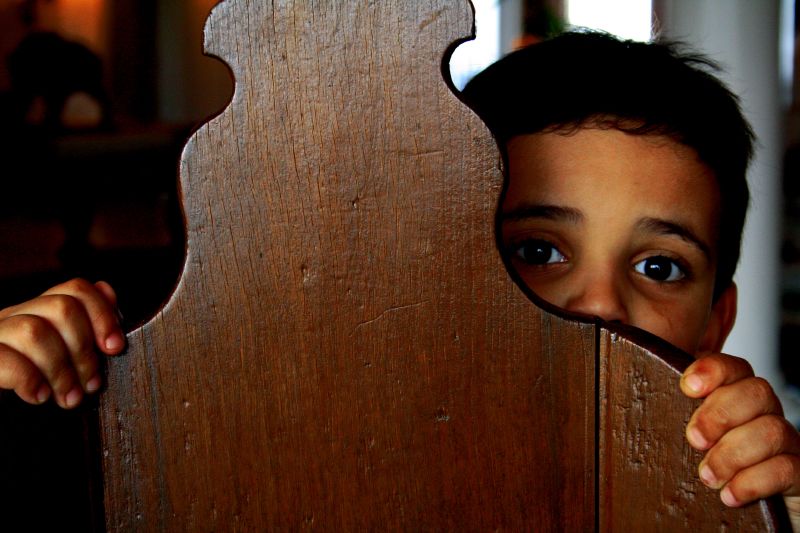 And afraid of the idea of women being able to do such things on their own.
Photo by Capture Queen
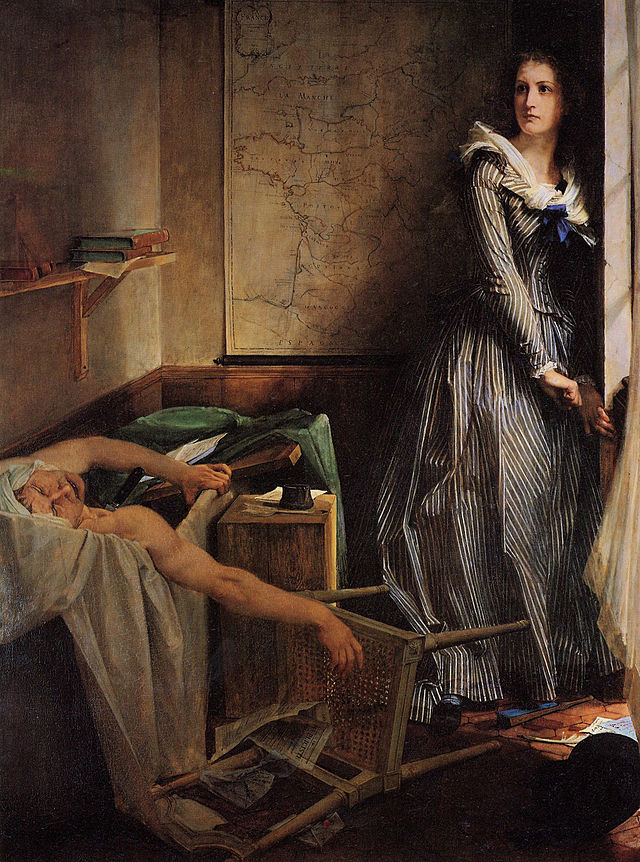 REVISIONISM
The French Reconsider
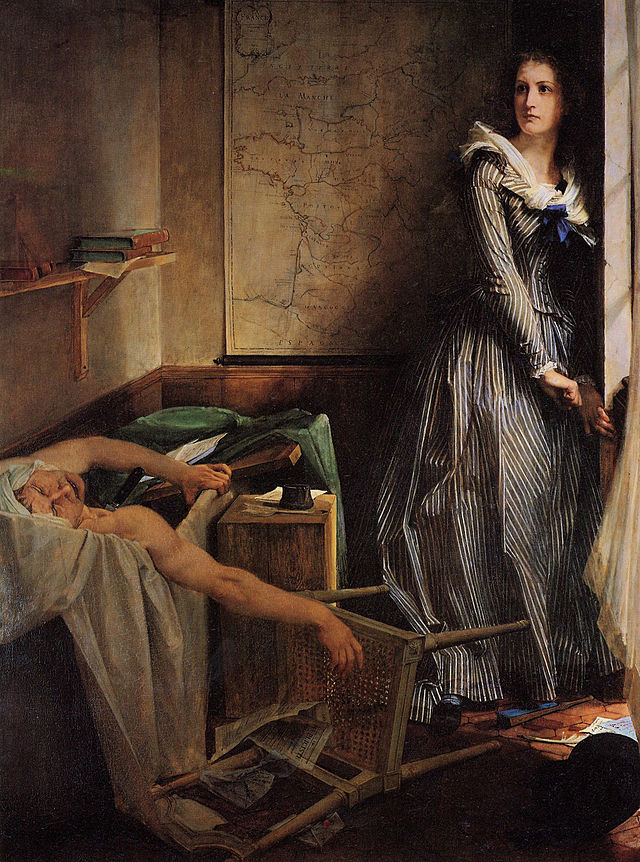 Corday as National Heroine
Charlotte Corday by Paul Jacques Aimé Baudry (1860)
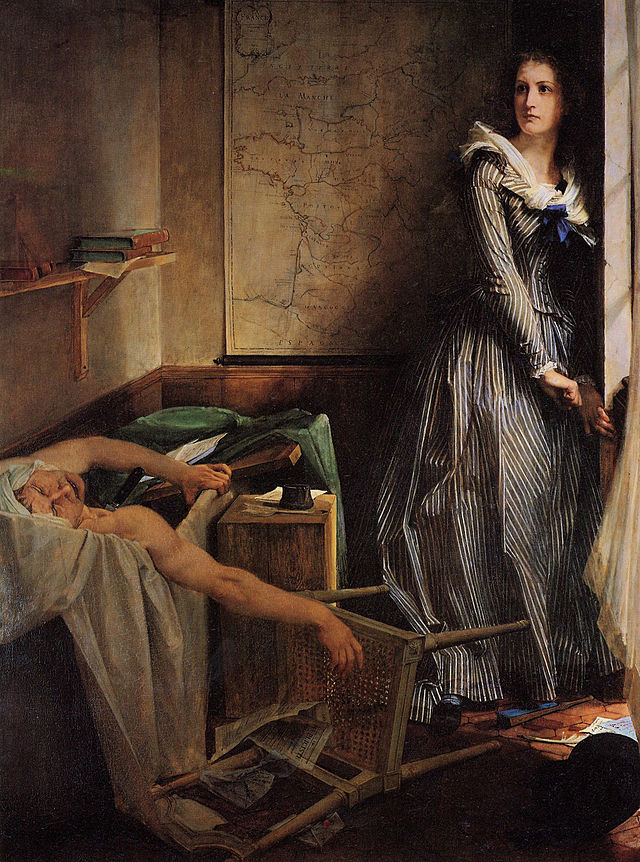 Champion of reason
Corday as National Heroine
FANATIC
Charlotte Corday by Paul Jacques Aimé Baudry (1860)
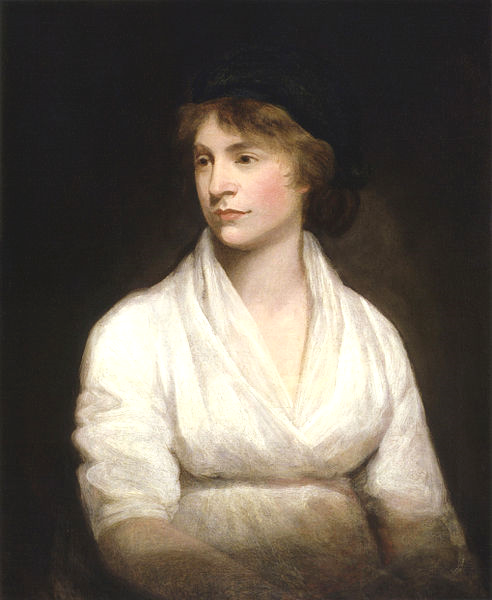 Women
and the French 
Revolution
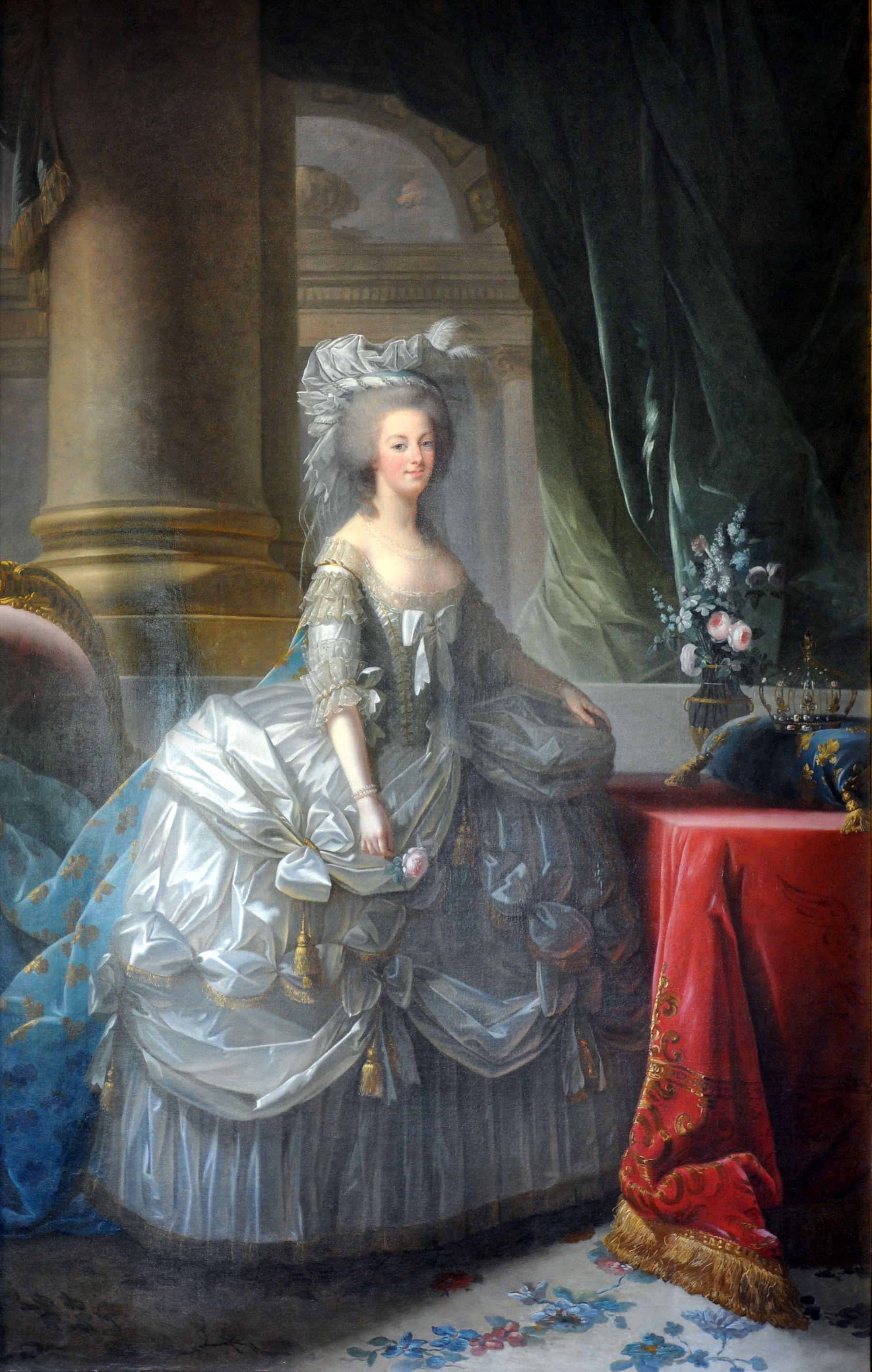 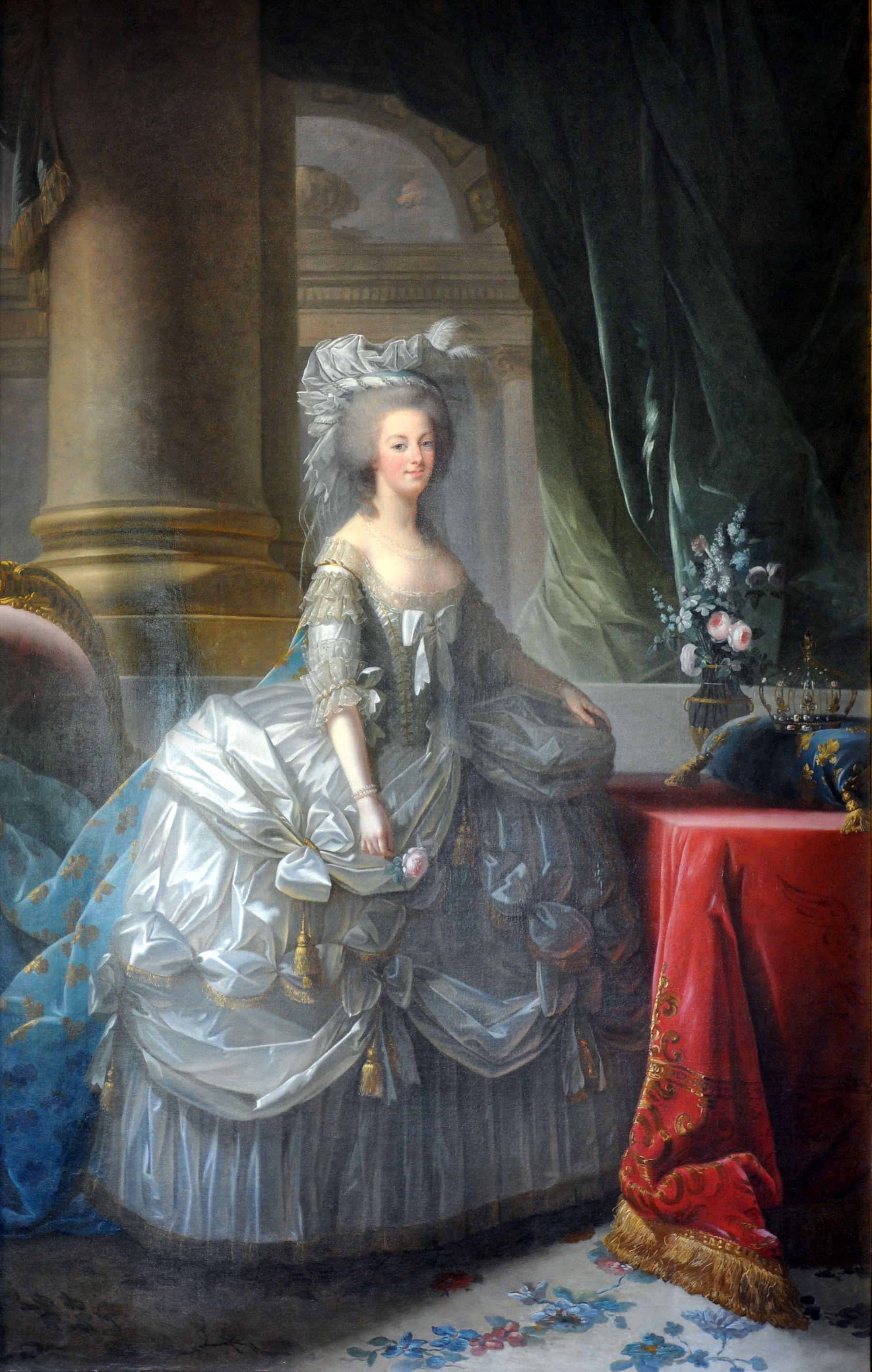 Marie Antoinette
Tragic Queen of France
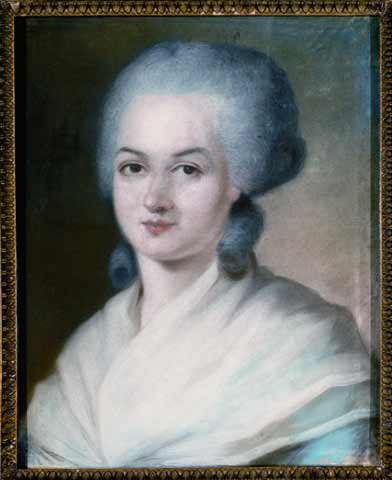 THE RIGHTS OF WOMAN
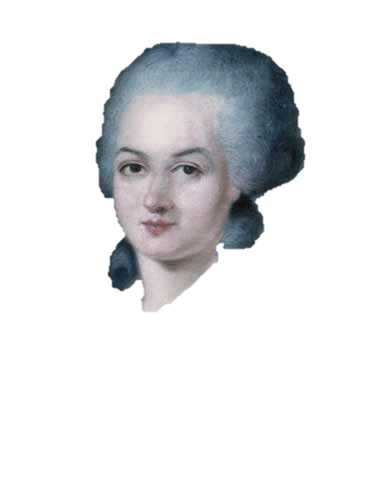 Olympe de Gouges and Her Declaration
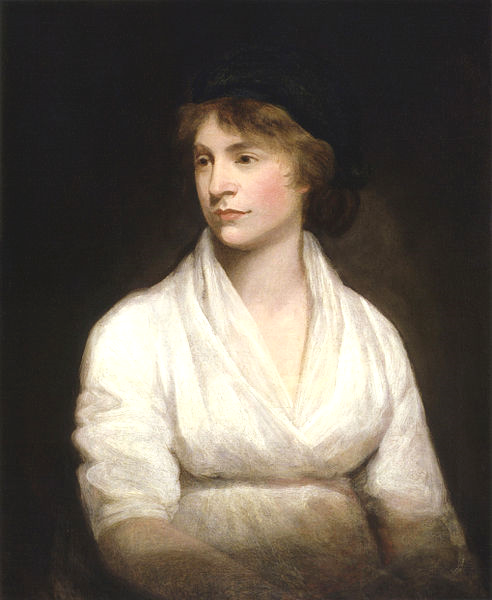 Mary Wollstonecraft
A Vindication of the Rights of Man
(1790)
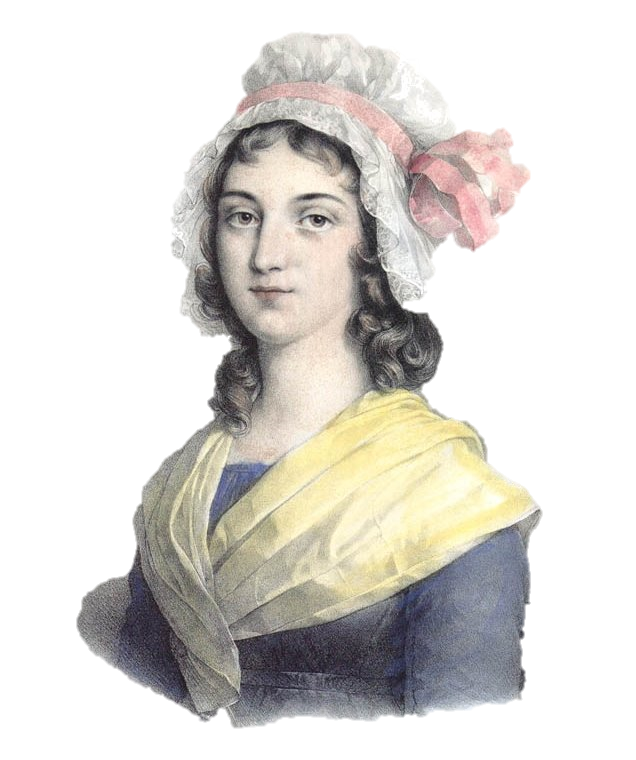 Charlotte Corday
Women and the French Revolution
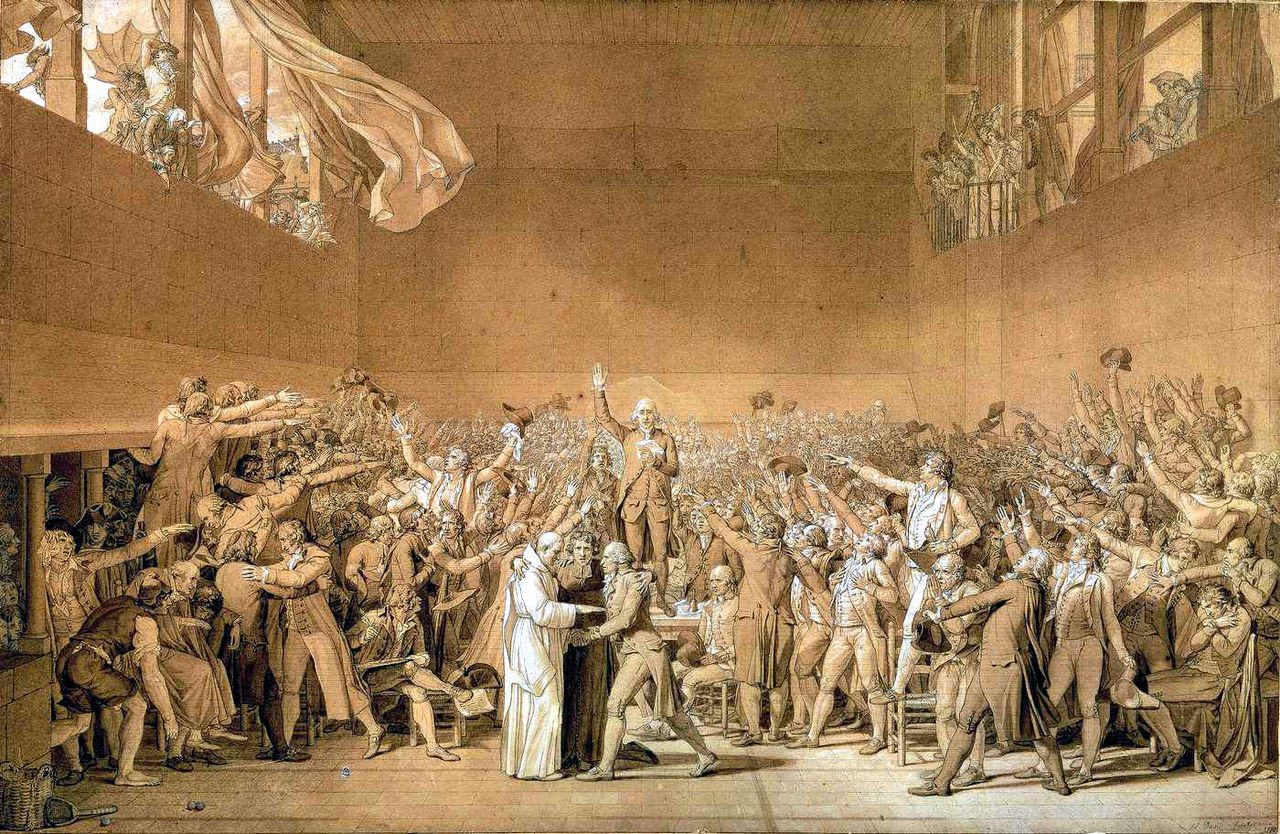 The French Revolution was not a feminist revolution
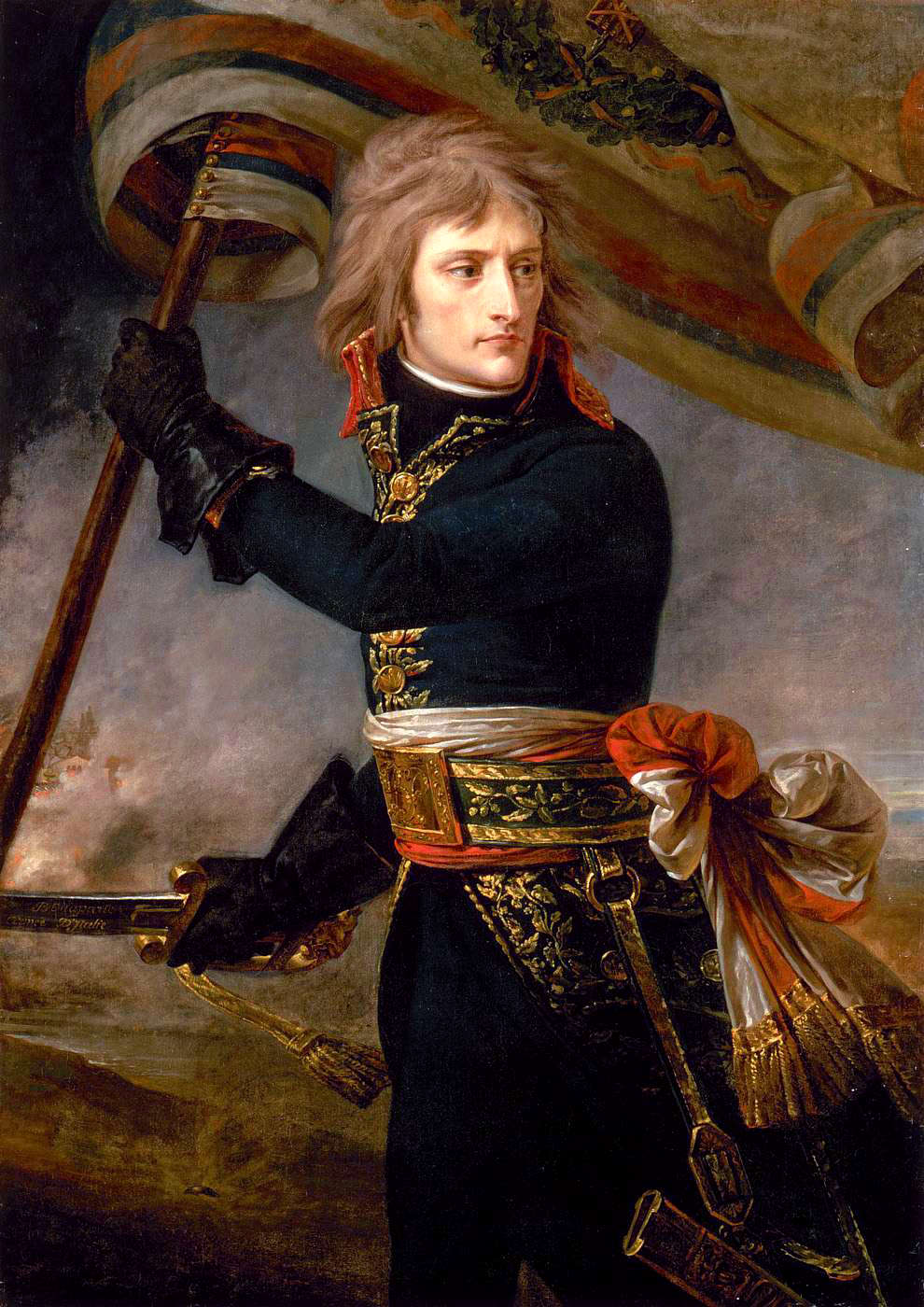 DEFINITELY NOT
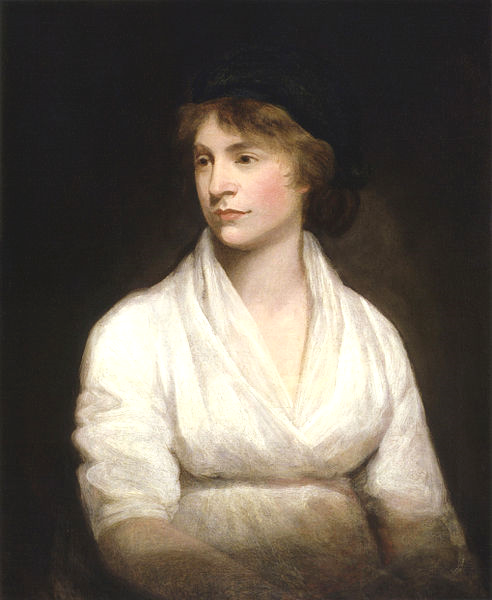 But it was a start
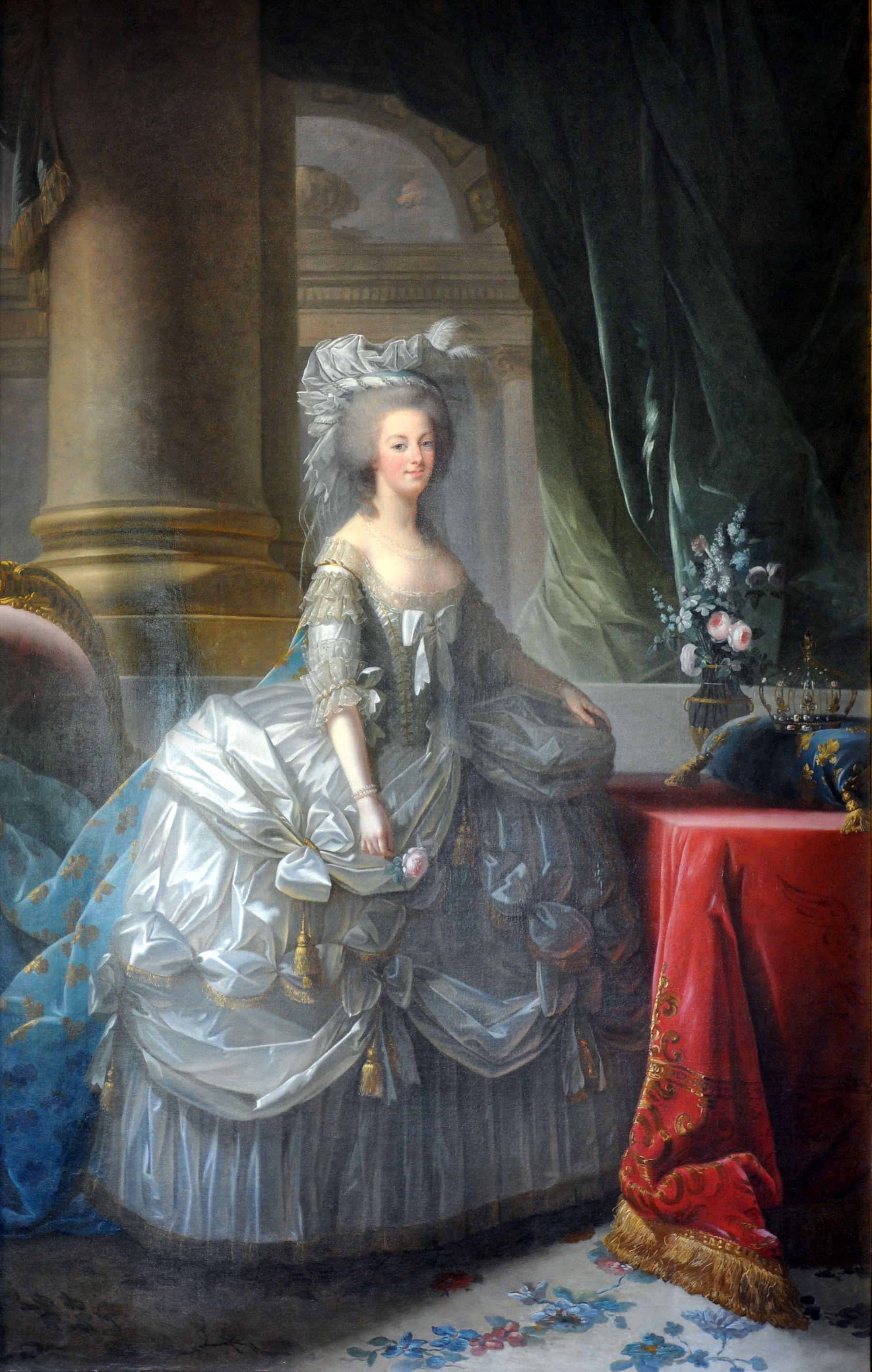 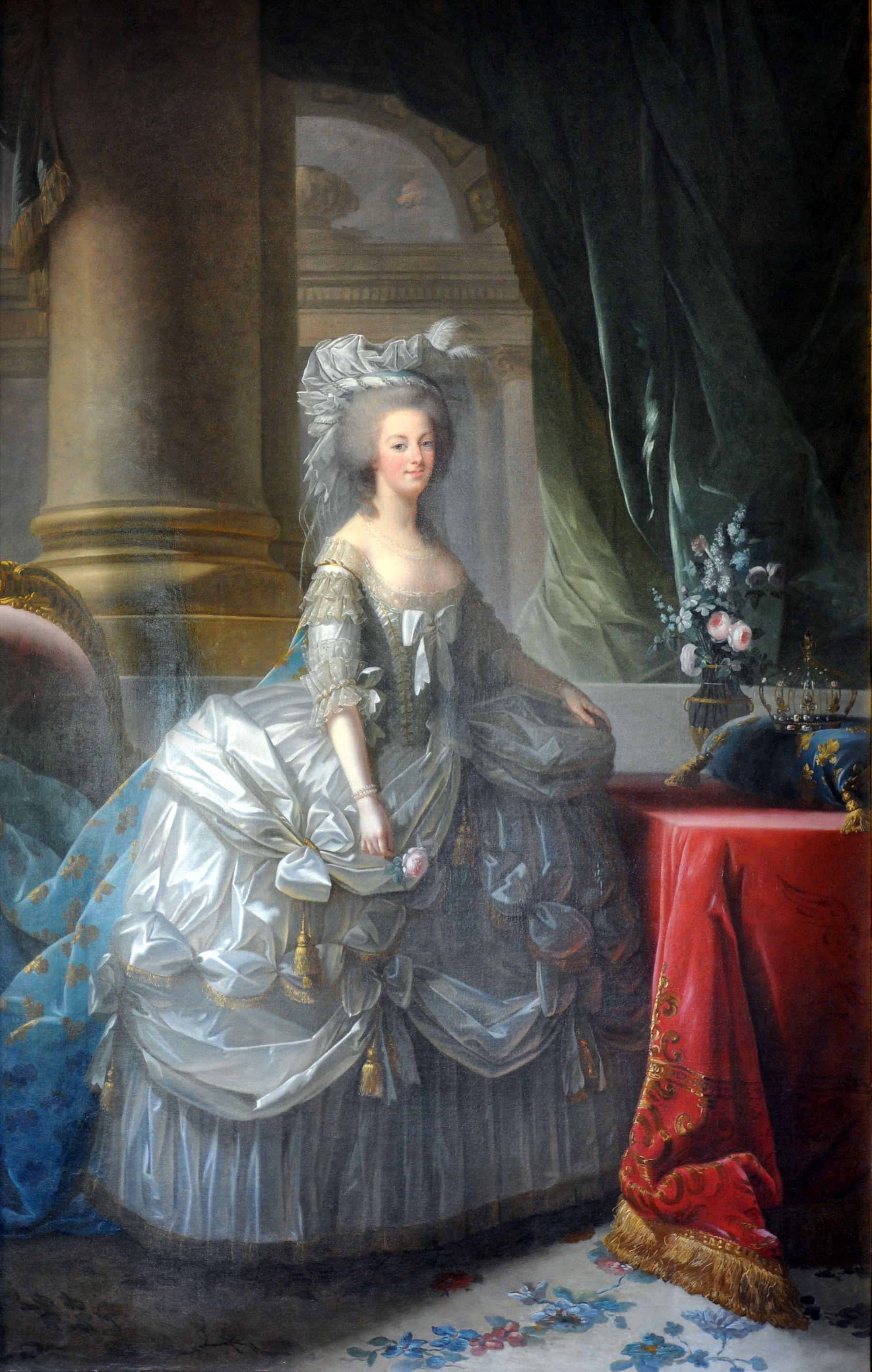 Women began the Revolution as Villains
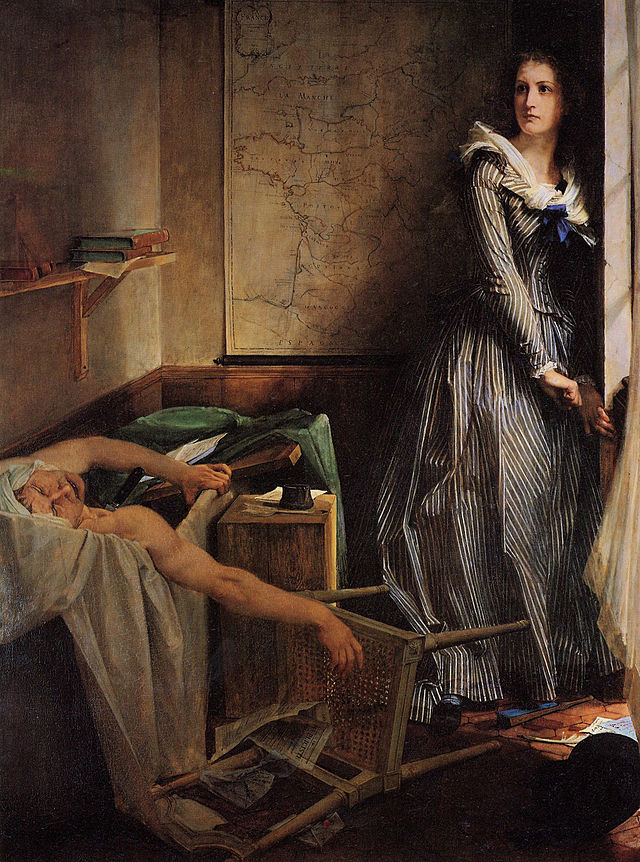 And walked out of it asHEROES
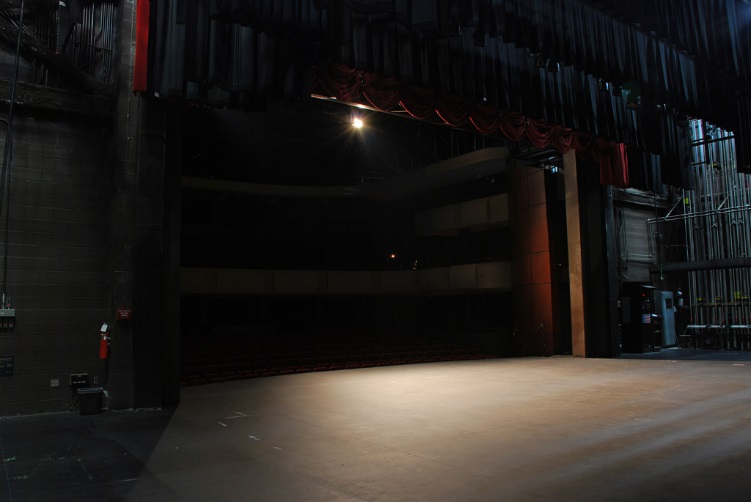 The stage was set for the feminist movement.
Photo by Max Wolfe